Gokhale  Education Society’sBYK College of Commerce Nasik – 422005Affiliated to Savitribai Phule Pune University Pune
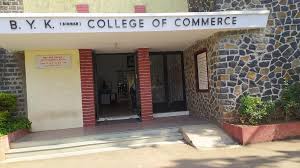 Department of English (Estt 1957)
Welcomes 
The NAAC Peer Team
Professor Dr Dharminder Kumar – Chairperson
Professor Dr Ramu Nagarajapillai – Member Coordinator 
Professor Dr R Kittappa Vaithiyanathan Member
Courses Offered
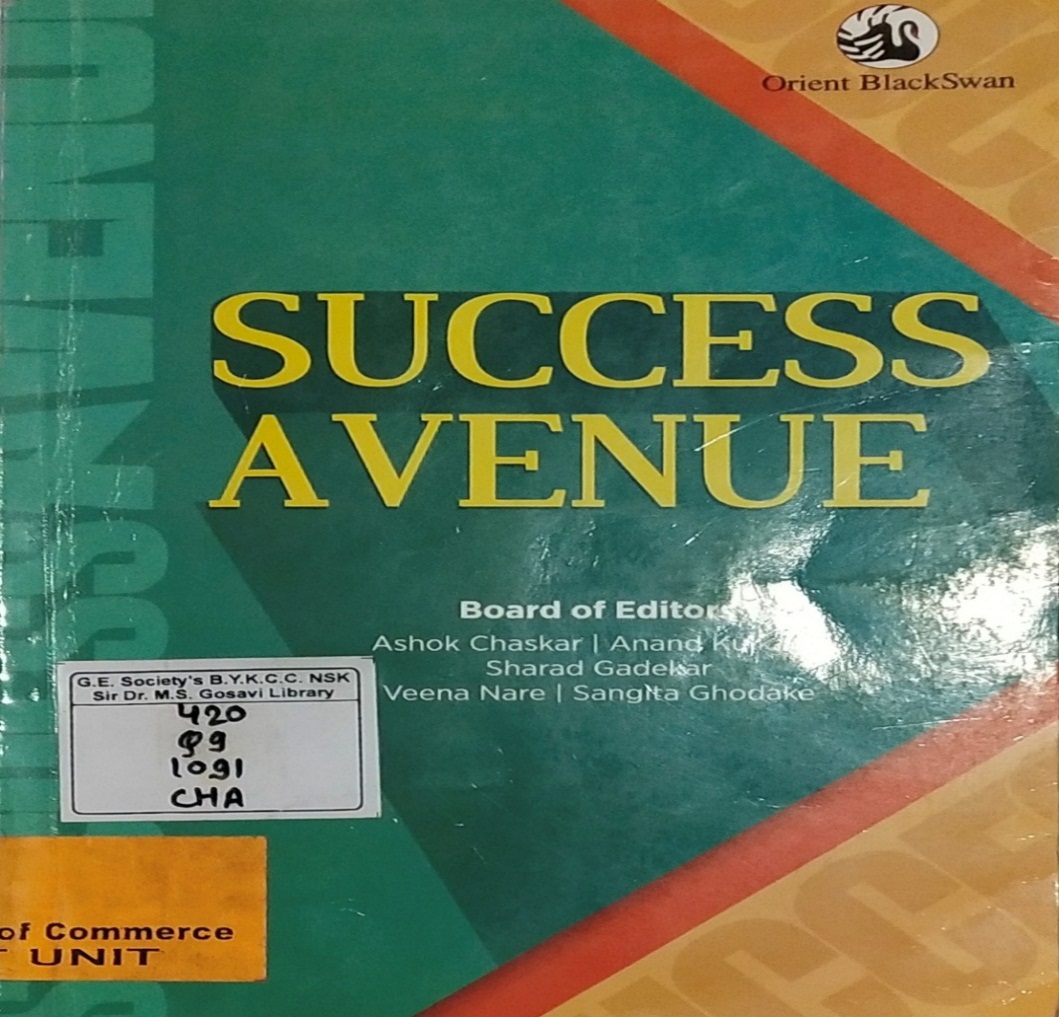 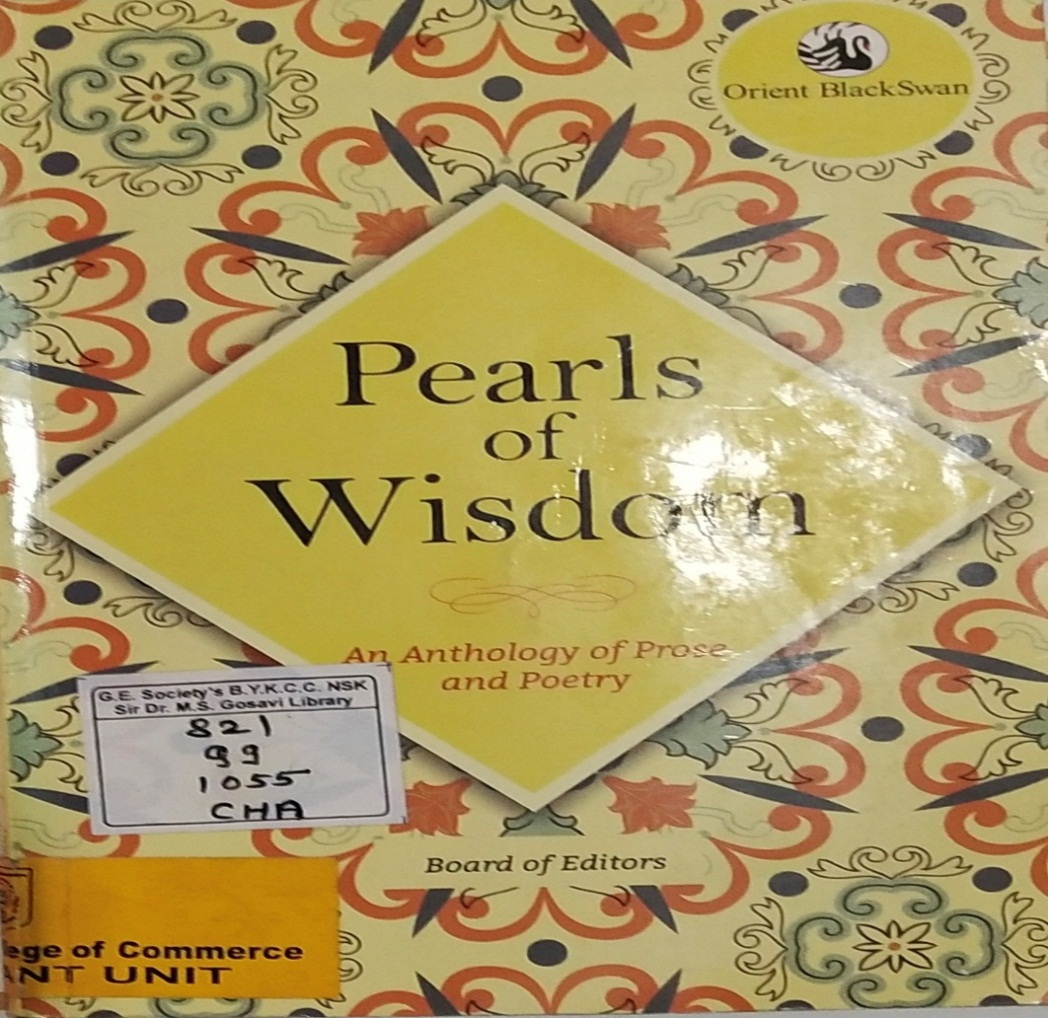 Compulsory English			    Additional English
	               Both the courses are offered at the First Year level only.
Objectives
Outcomes
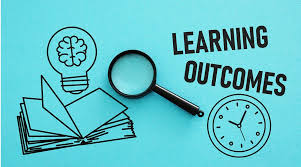 Enlightenment, information and enlightenment
Refining literary sensibilities
Beauty and communicative power along with its practical application
Oral and written communication skills enhancing students' employability and entrepreneurship talent
SWOC Analysis
Students’ Enrolment
Additional English is an optional subject to choose from two languages, nearly 600 students enrol for this subject.
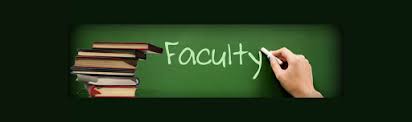 Teaching Workload
Teaching Learning Methods
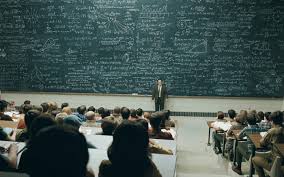 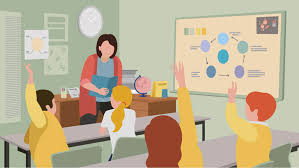 Library Support
Textbooks – 1. Success Avenue – Compulsory English 
	         2. Pearls of Wisdom – Additional English

Literature – All genres
Total Collection of Books: 4800
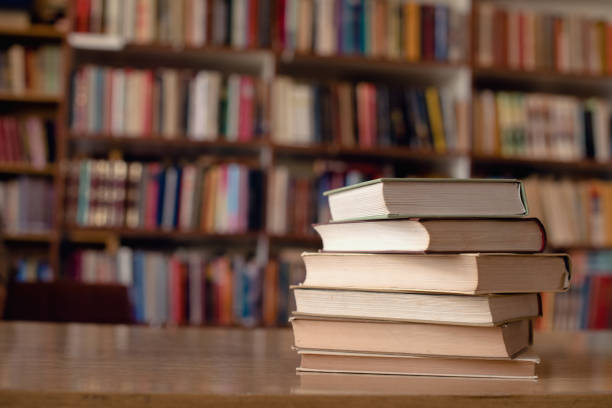 Language Laboratory
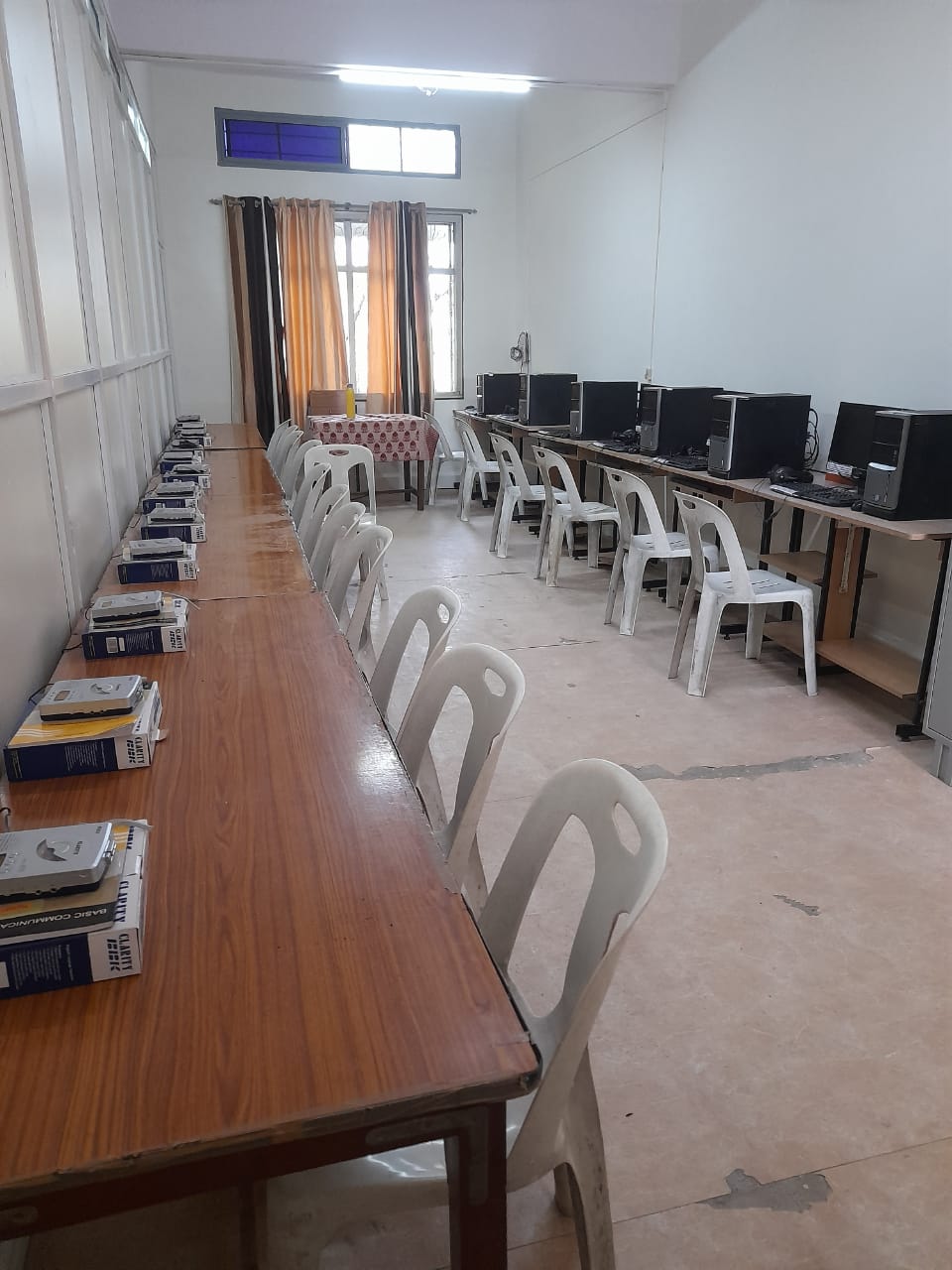 Six Day Certificate Course in Language Skills 12th February 2024 to 17th February 2024170 Students Actively Attended the Course.
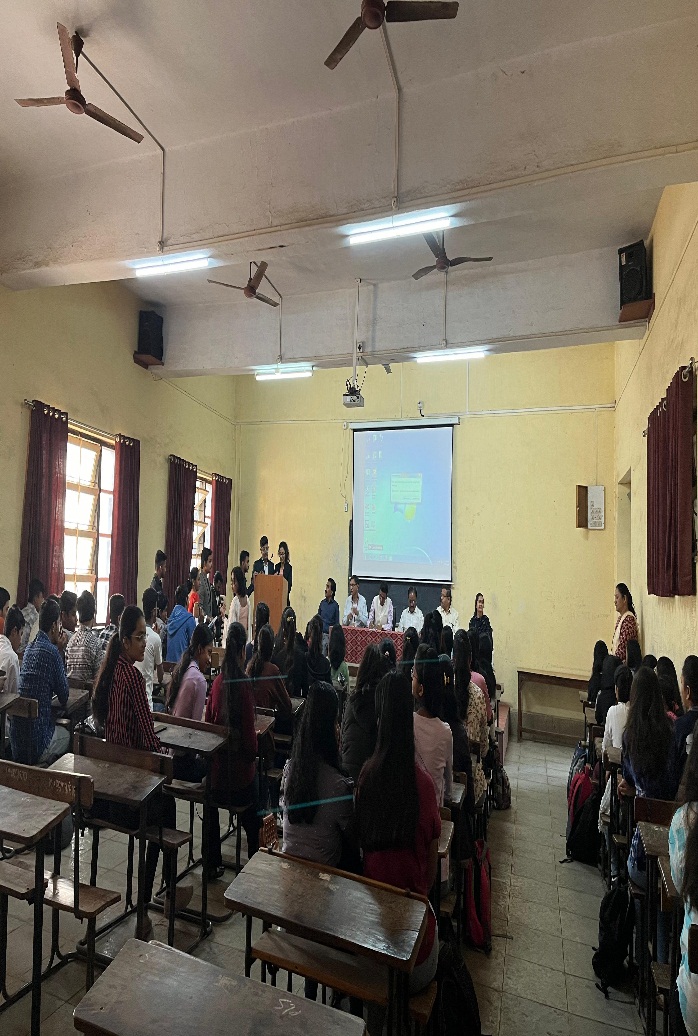 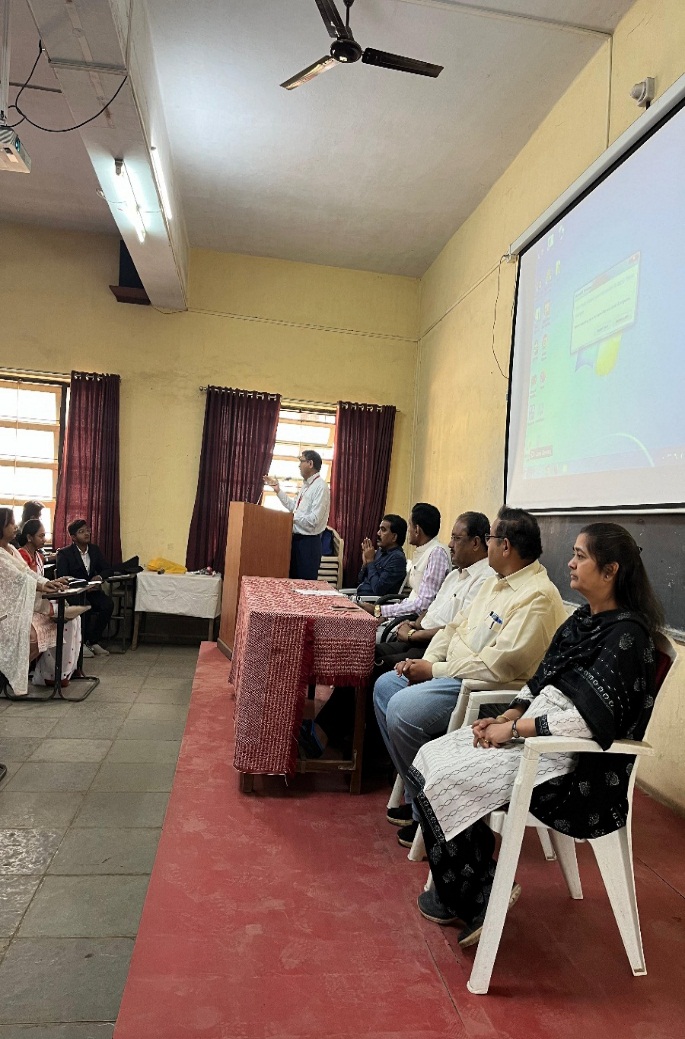 Sharvari and Bhavik – Student Anchors 			       Principal’s Inaugural Address
On the stage, Dr Premji Parmar, Vice Principals Professor GV Kayande Patil, Dr Prasad Kulkarni and Dr Leena Bhat
Six Day Certificate Course in Language Skills
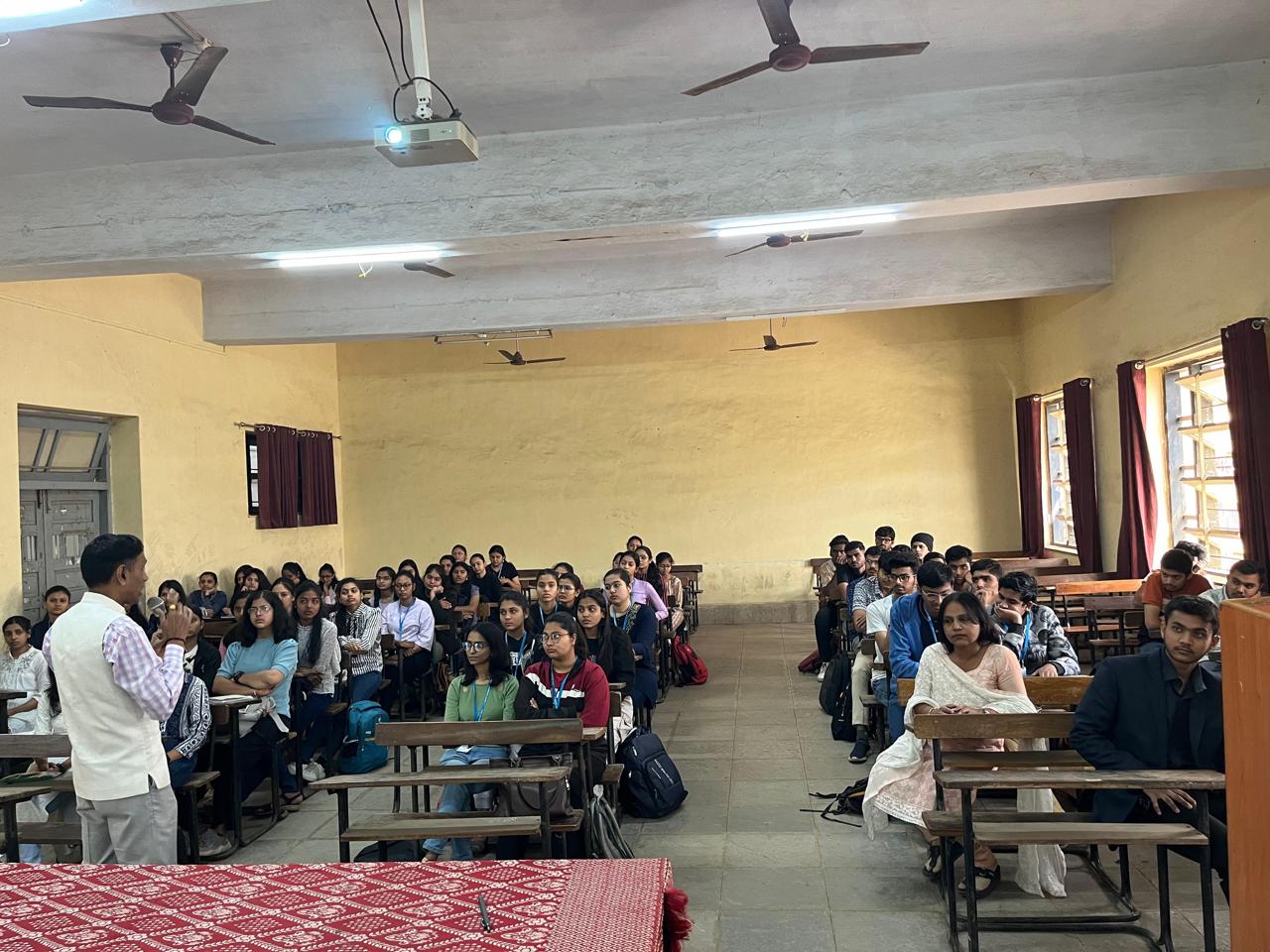 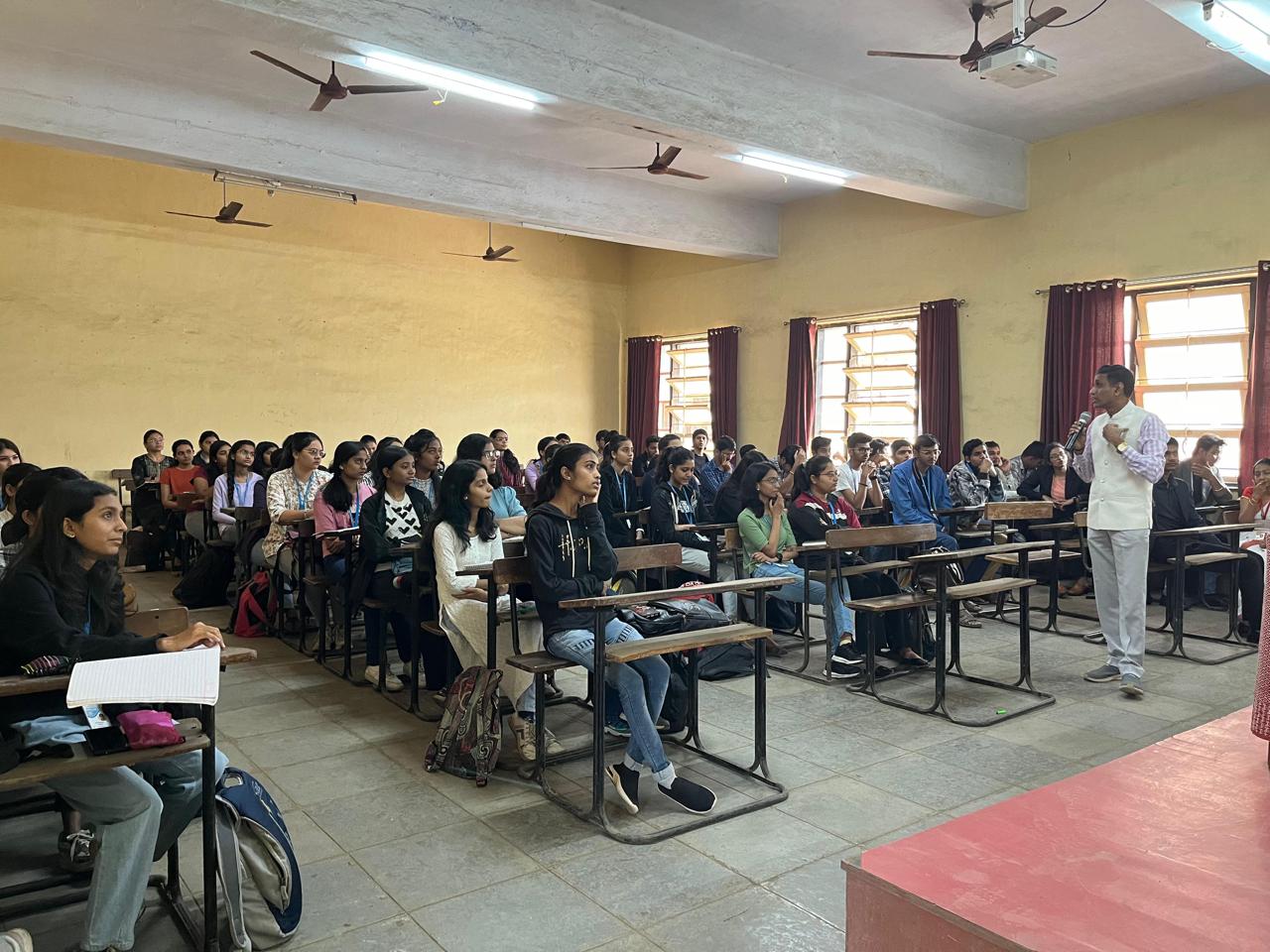 Dr Premji Parmar’s GUEST LECTURE on You AttitudeDay 1
Six Day Certificate Course in Language Skills
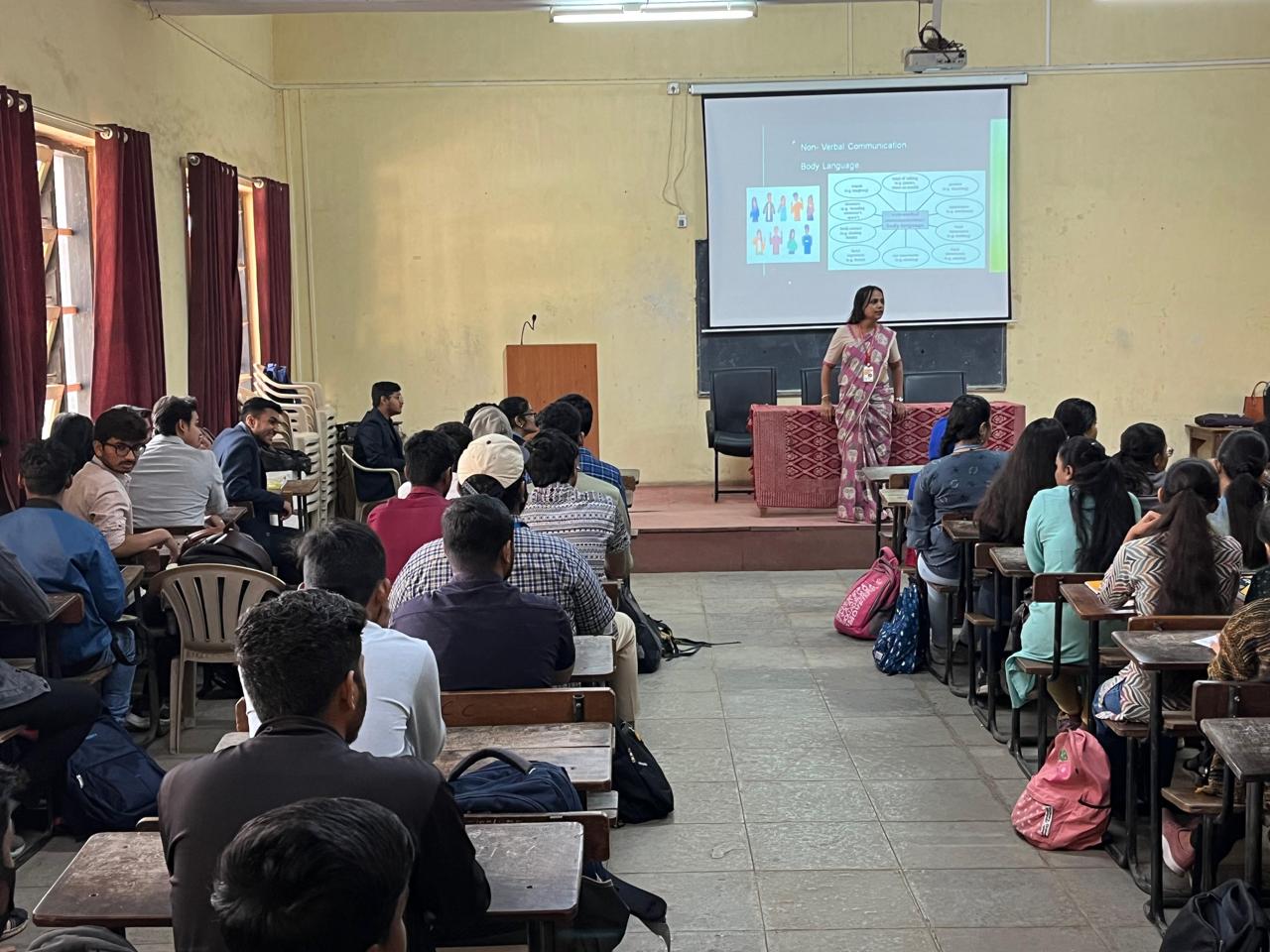 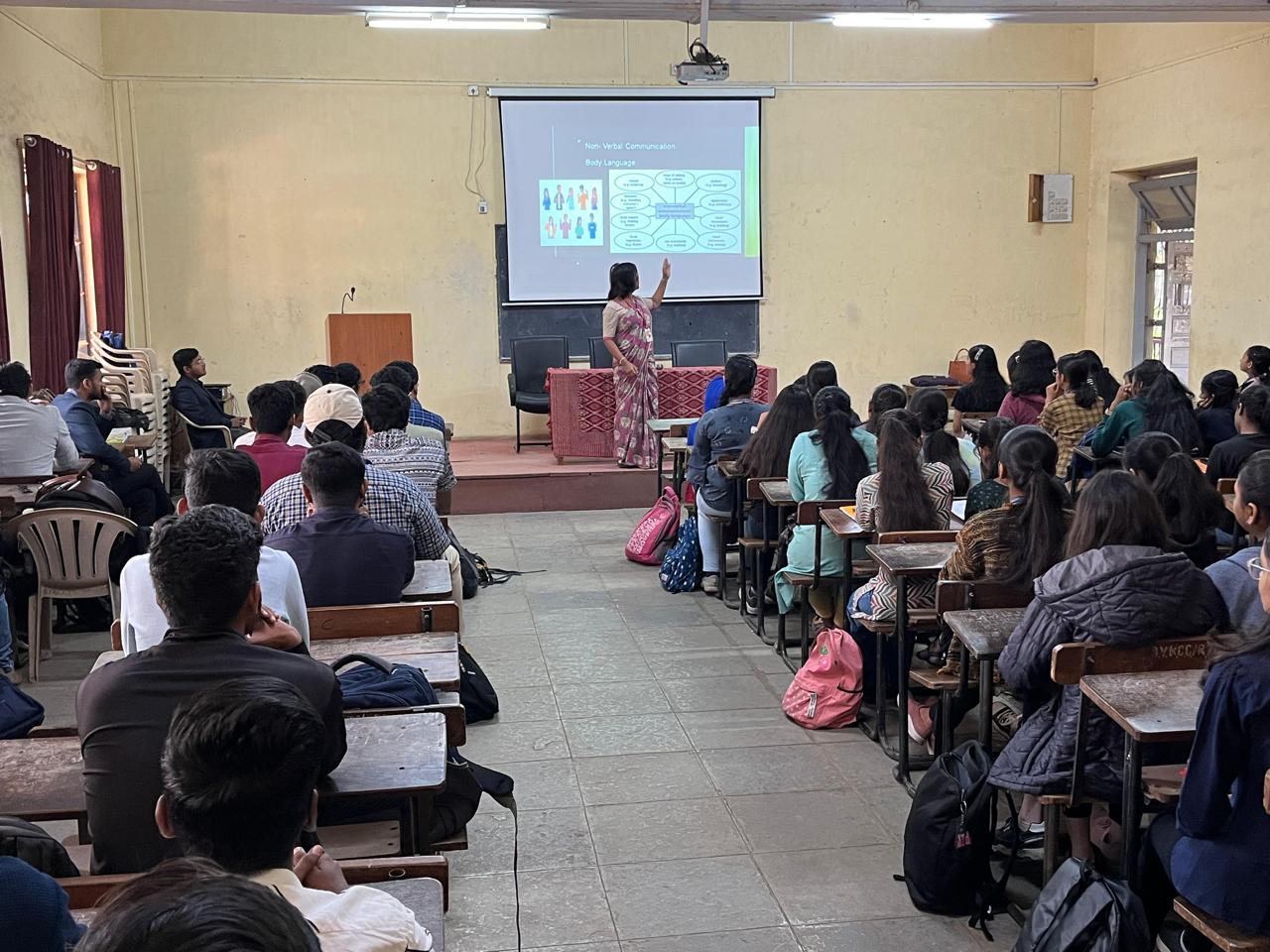 Ms Ananya Chaudhary on Non Verbal Communication Day 2
Six Day Certificate Course in Language Skills
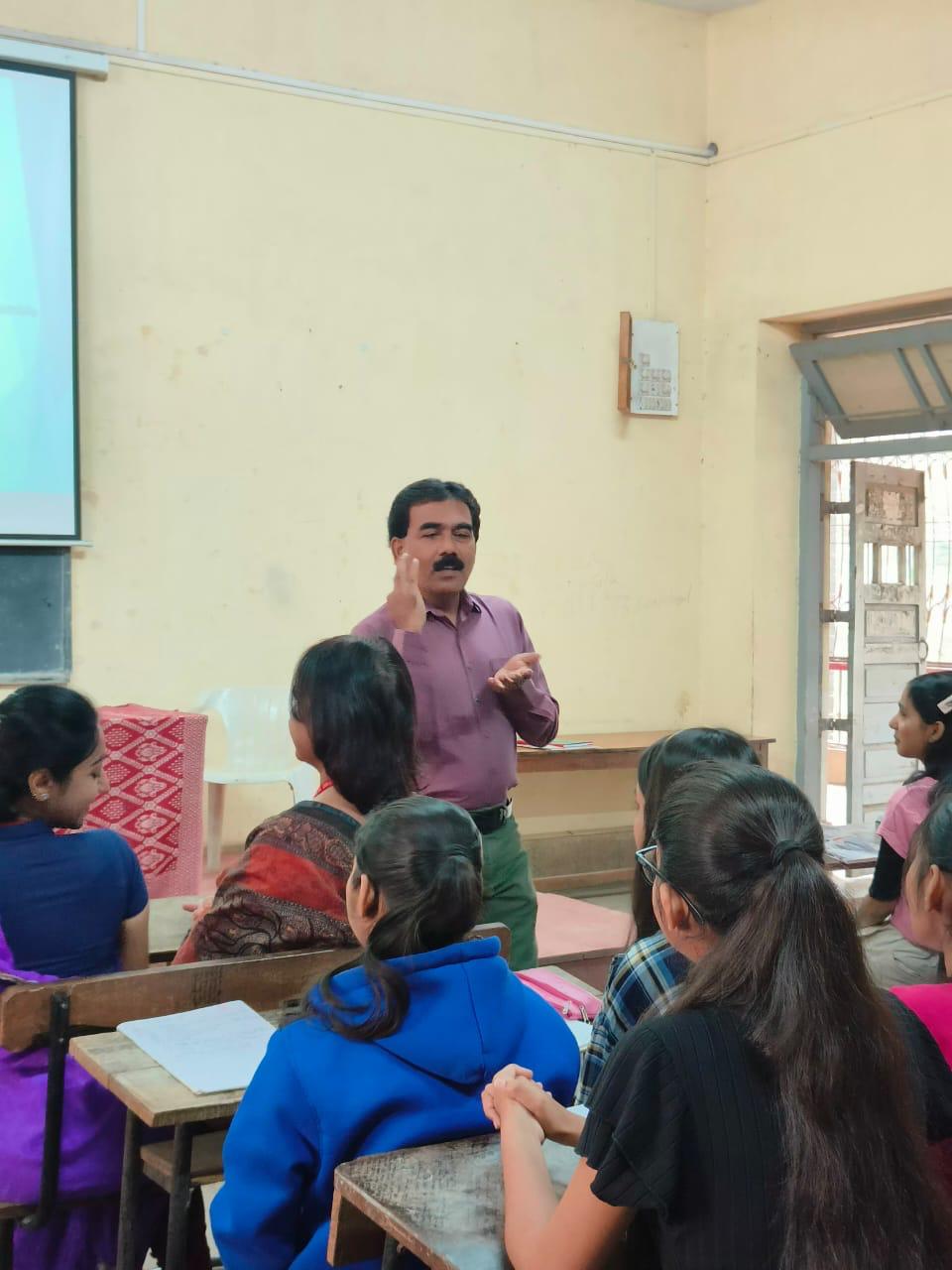 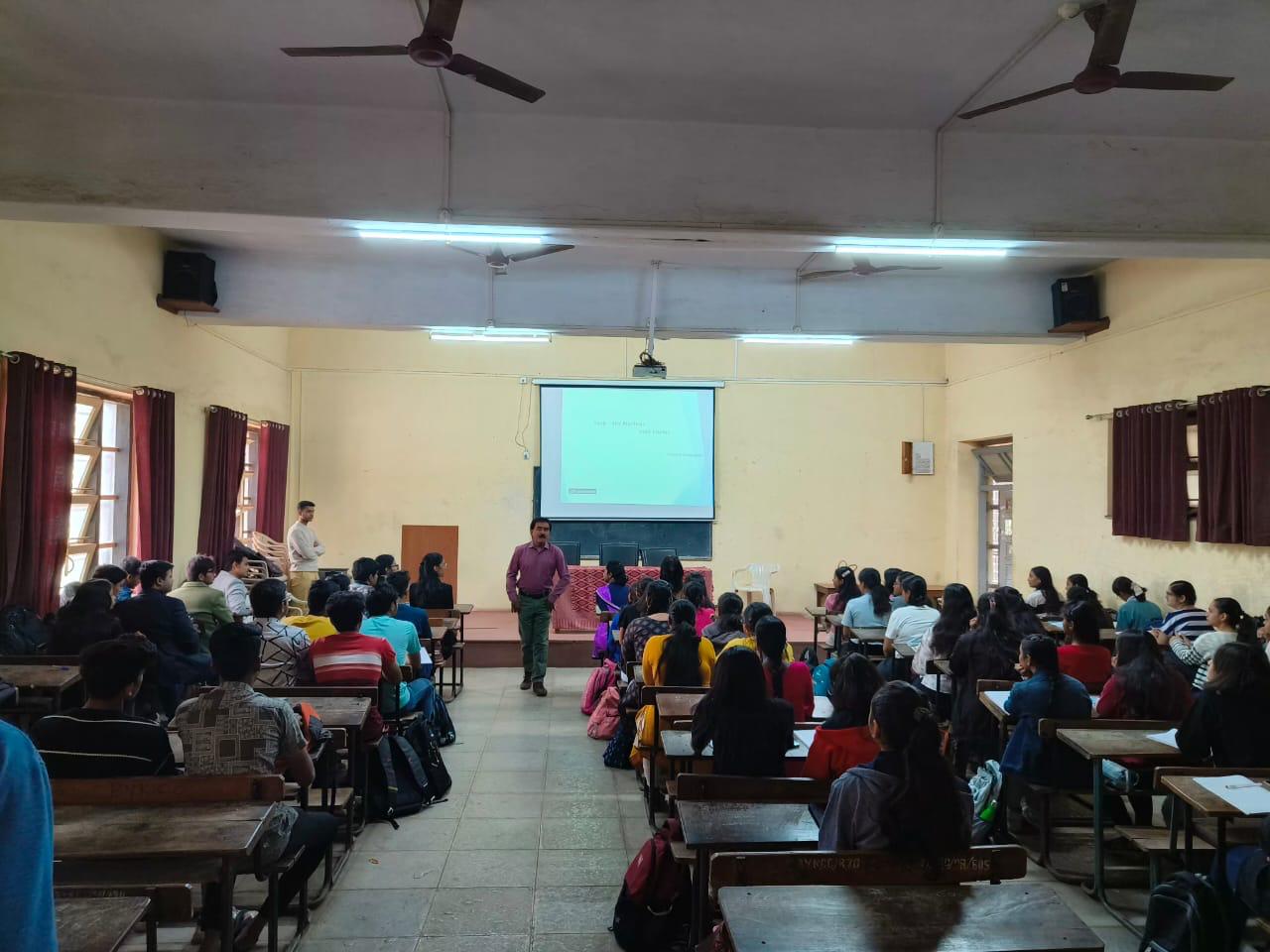 Uttam Sonkamble on Verb – Nucleus Day 3
Six Day Certificate Course in Language Skills
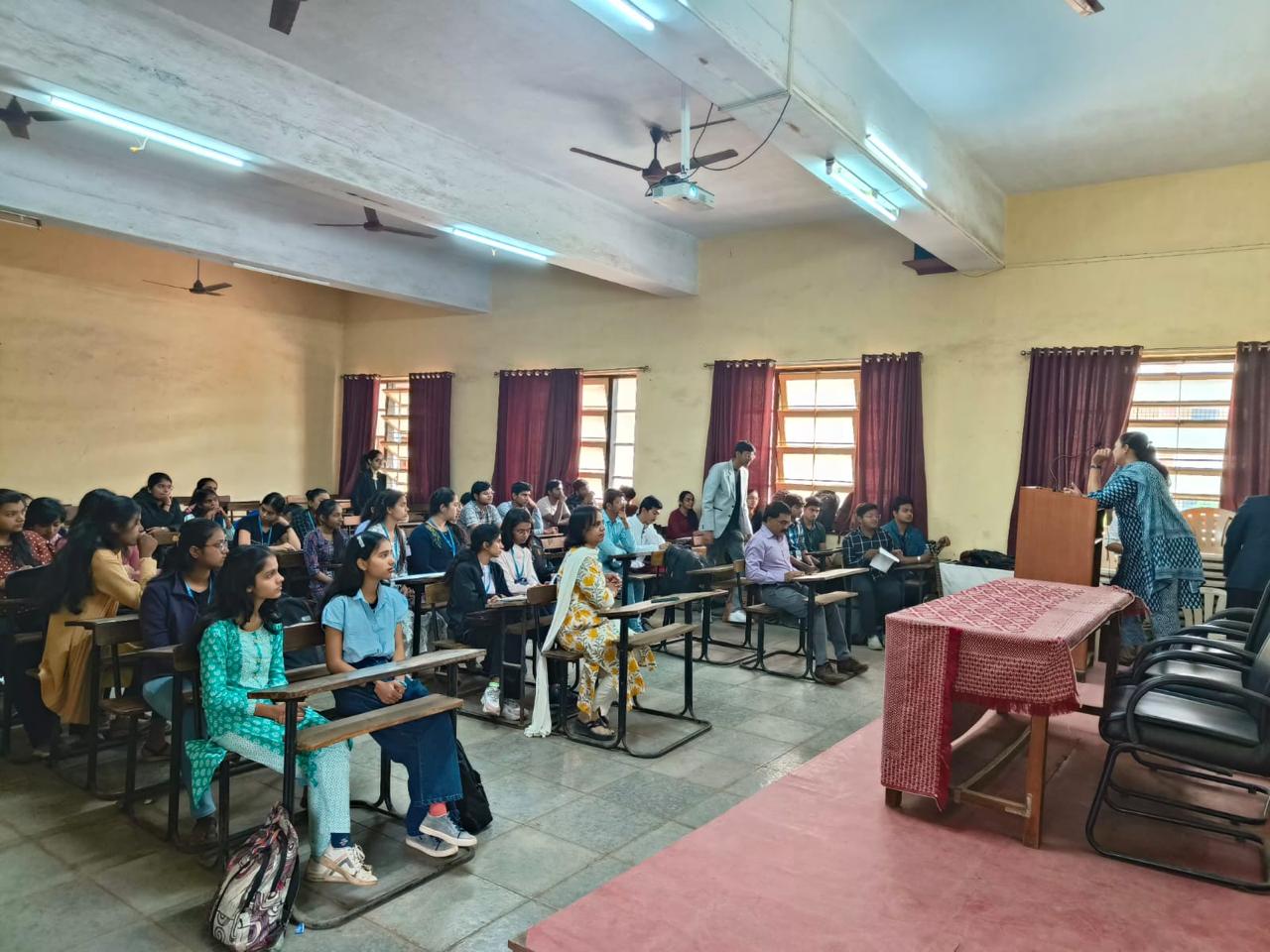 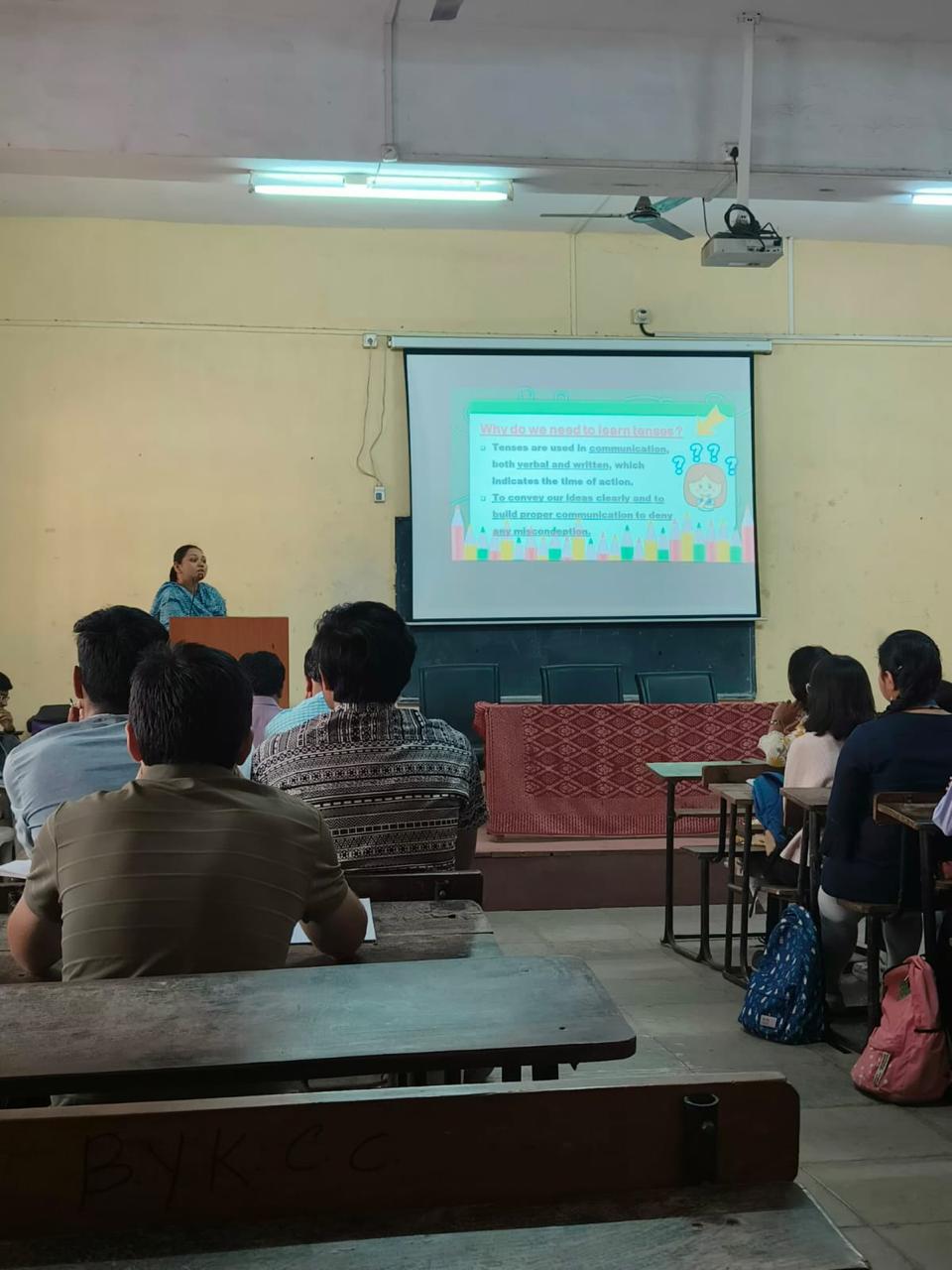 Dr Vaishali Patil on Tenses Day 4
Six Day Certificate Course in Language Skills
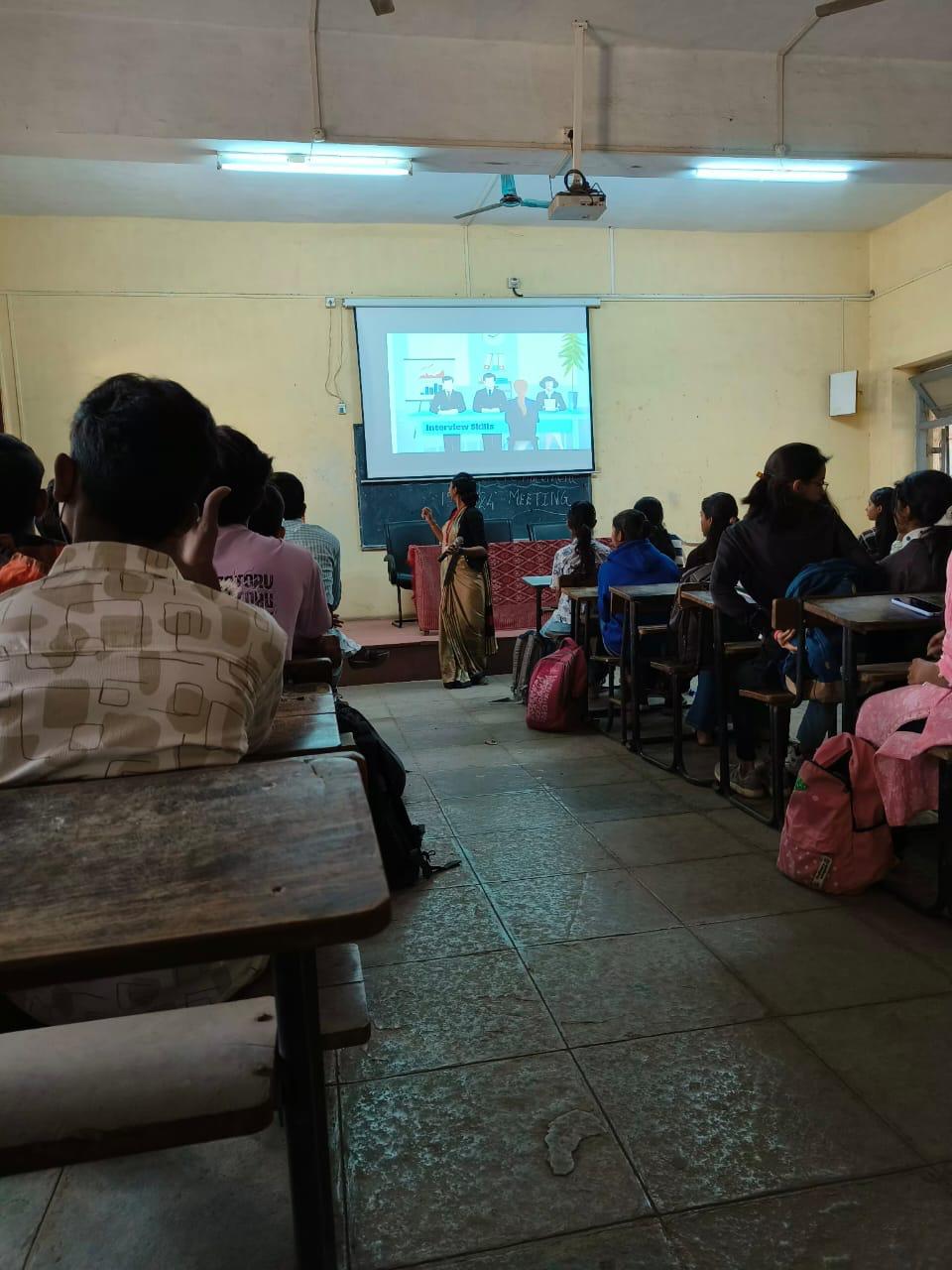 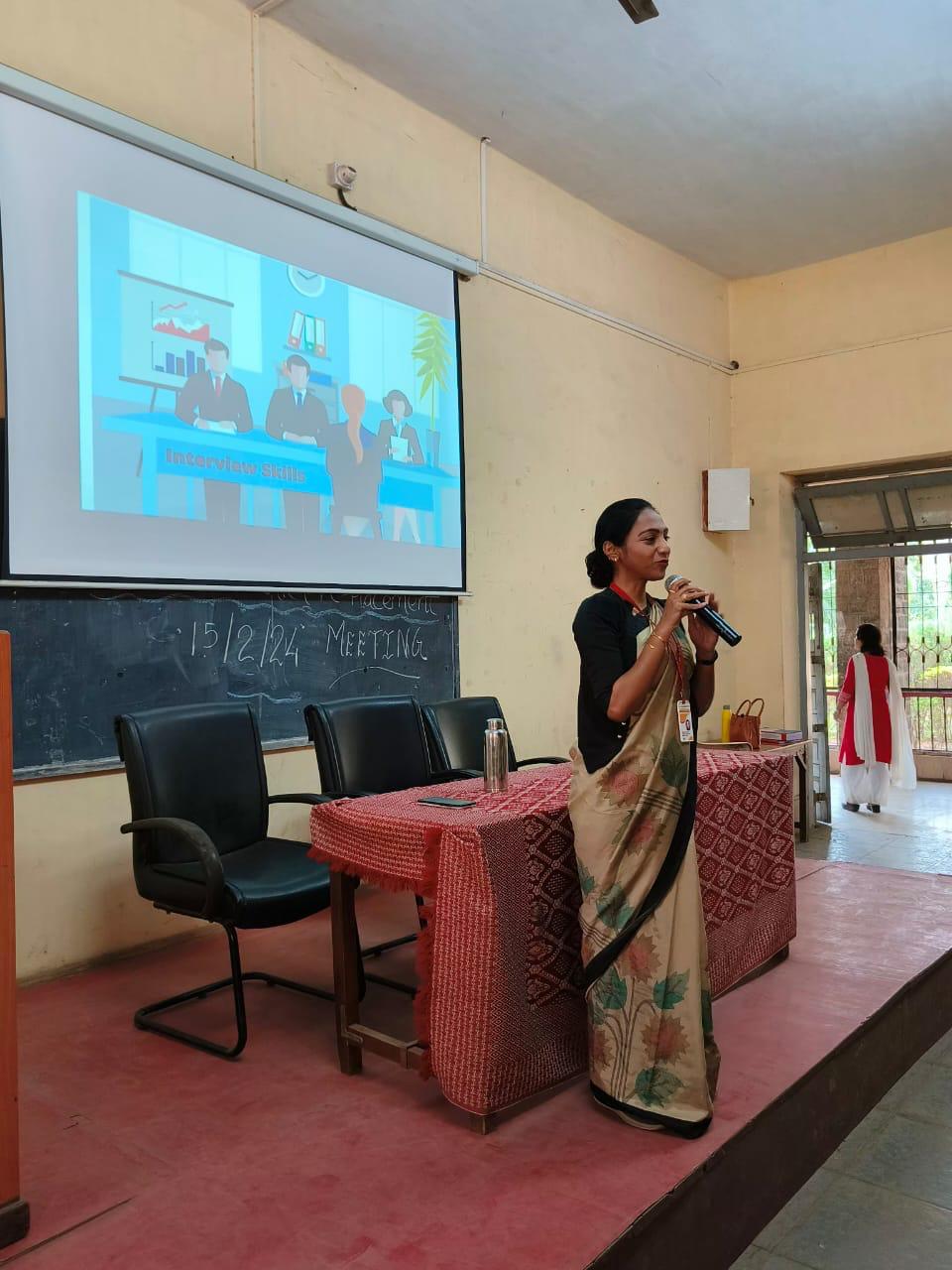 Ms Sonali Mharsale on Interview Skills Day 5
Six Day Certificate Course in Language Skills
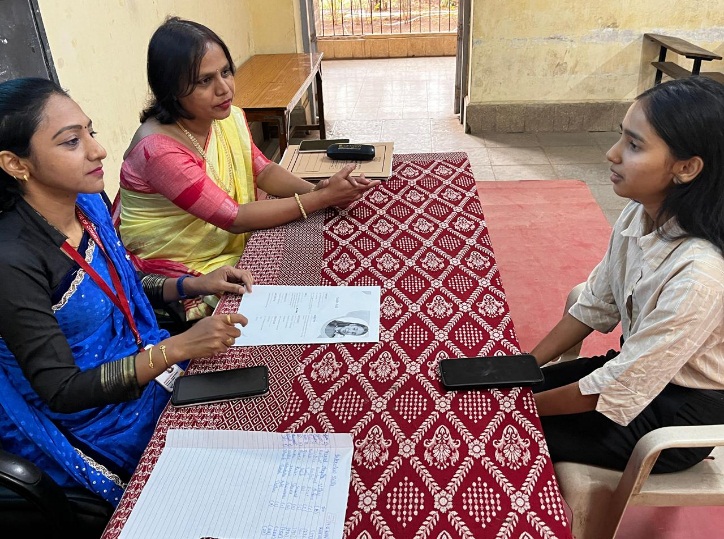 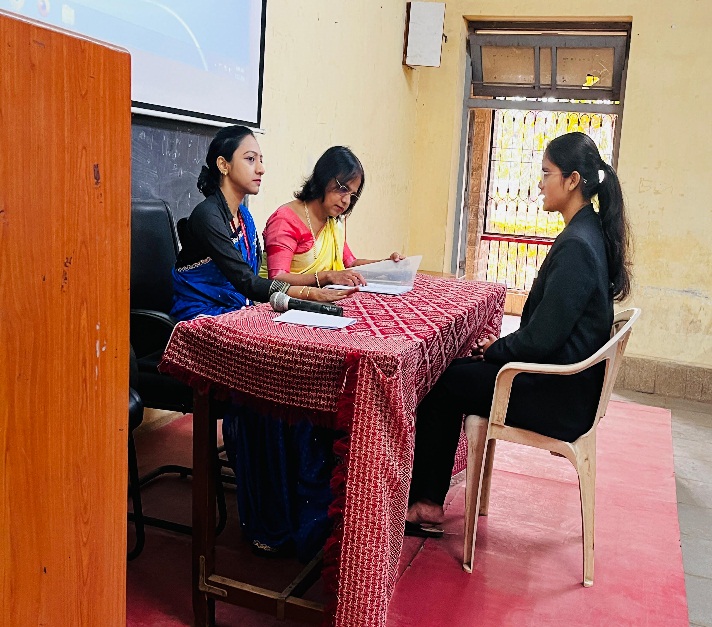 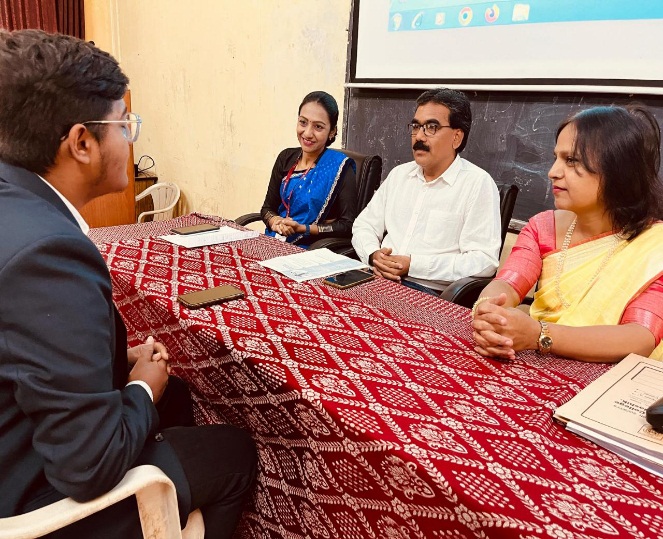 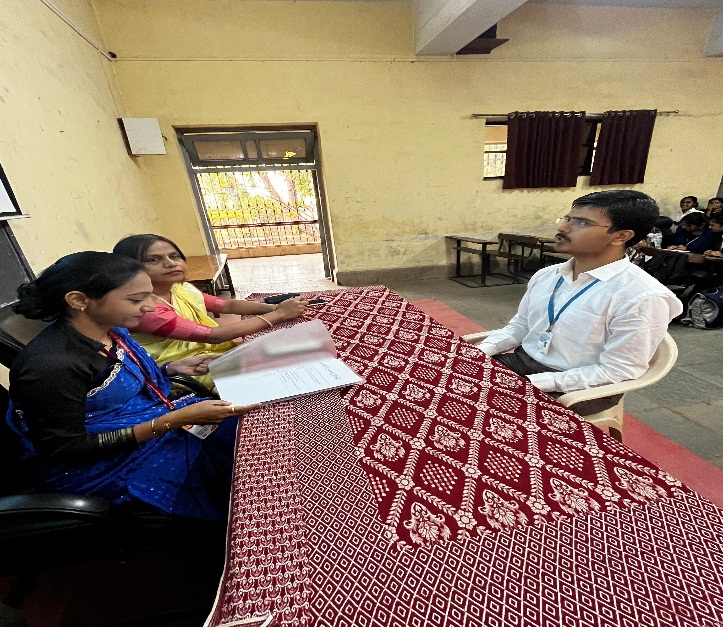 Mock Interviews of StudentsDay 6
Six Day Certificate Course Valedictory Session 



Valedictory Program of Six Day Certificate Course in Language Skills
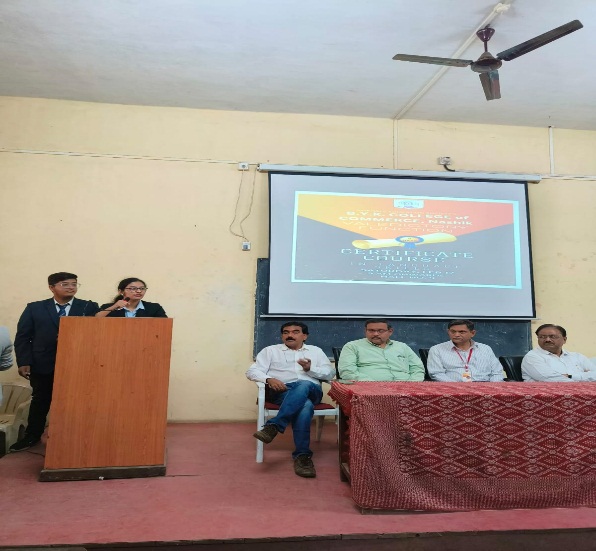 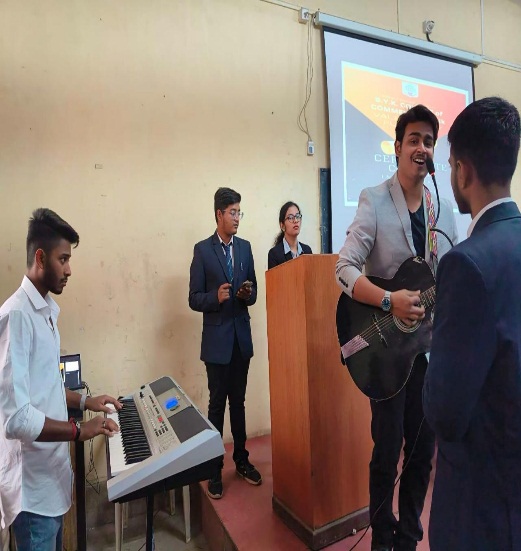 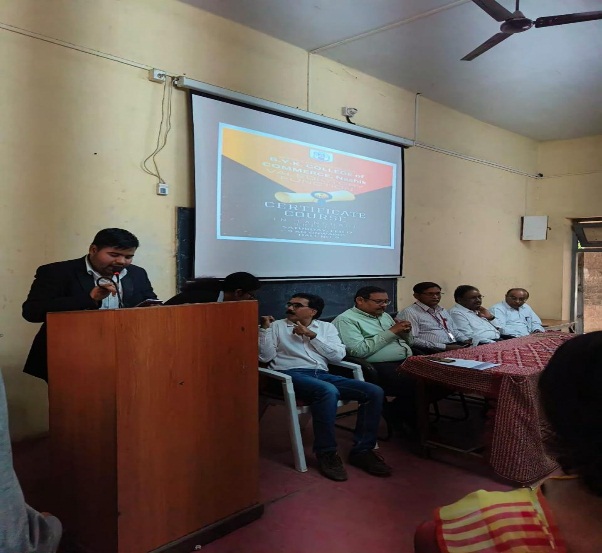 Six Day Certificate Course Valedictory Session – Skit Performance



Valedictory Program of Six Day Certificate Course in Language Skills 







Valedictory Program of Six Day Certificate Course in Language Skills
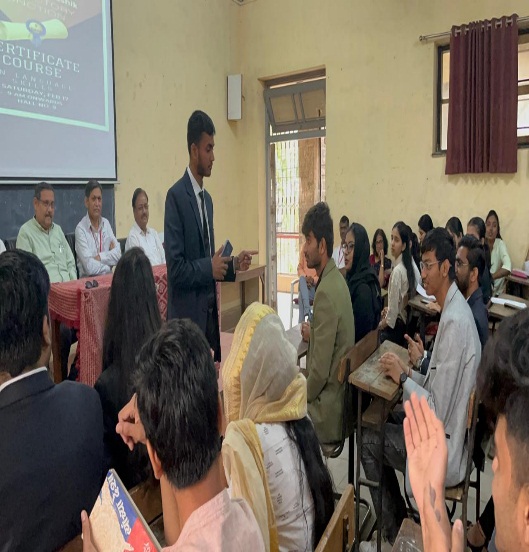 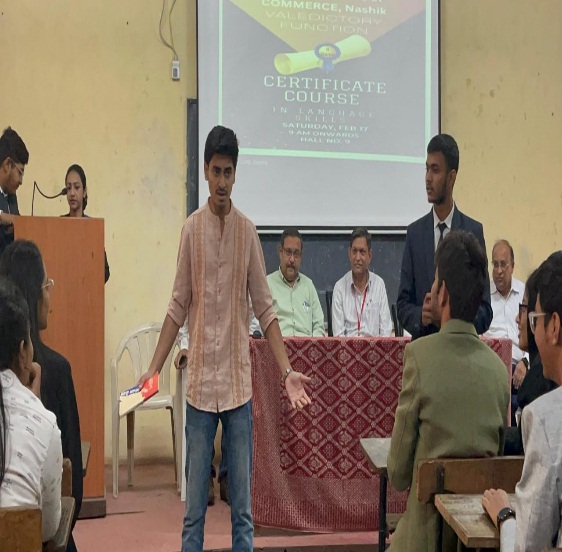 Aditya as Professor                          Utkarsh as Student
Valedictory Program - Six Day Certificate Course in Language Skills
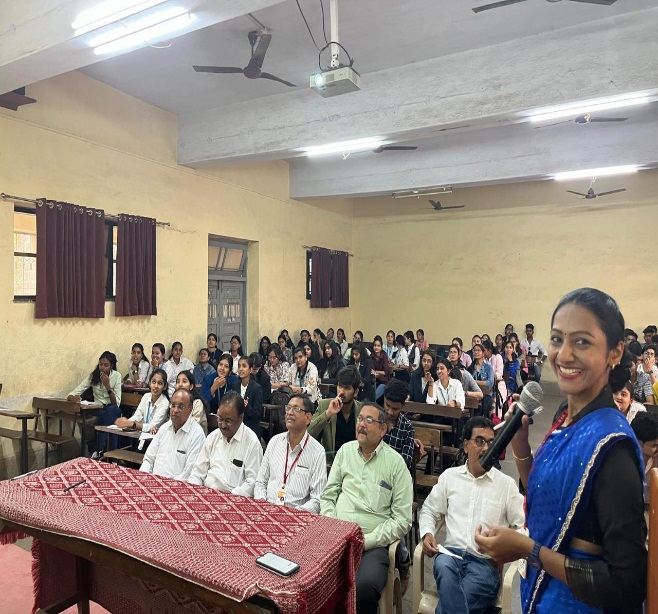 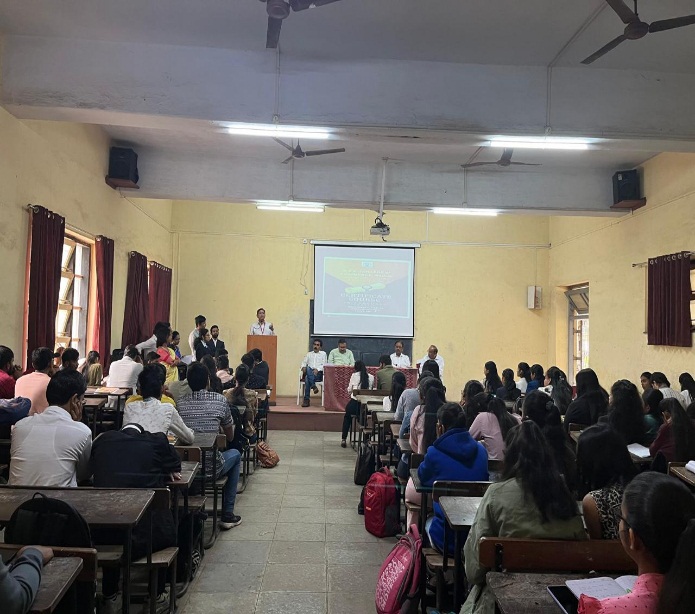 Valedictory Session - Six Day Certificate Course in Language Skills
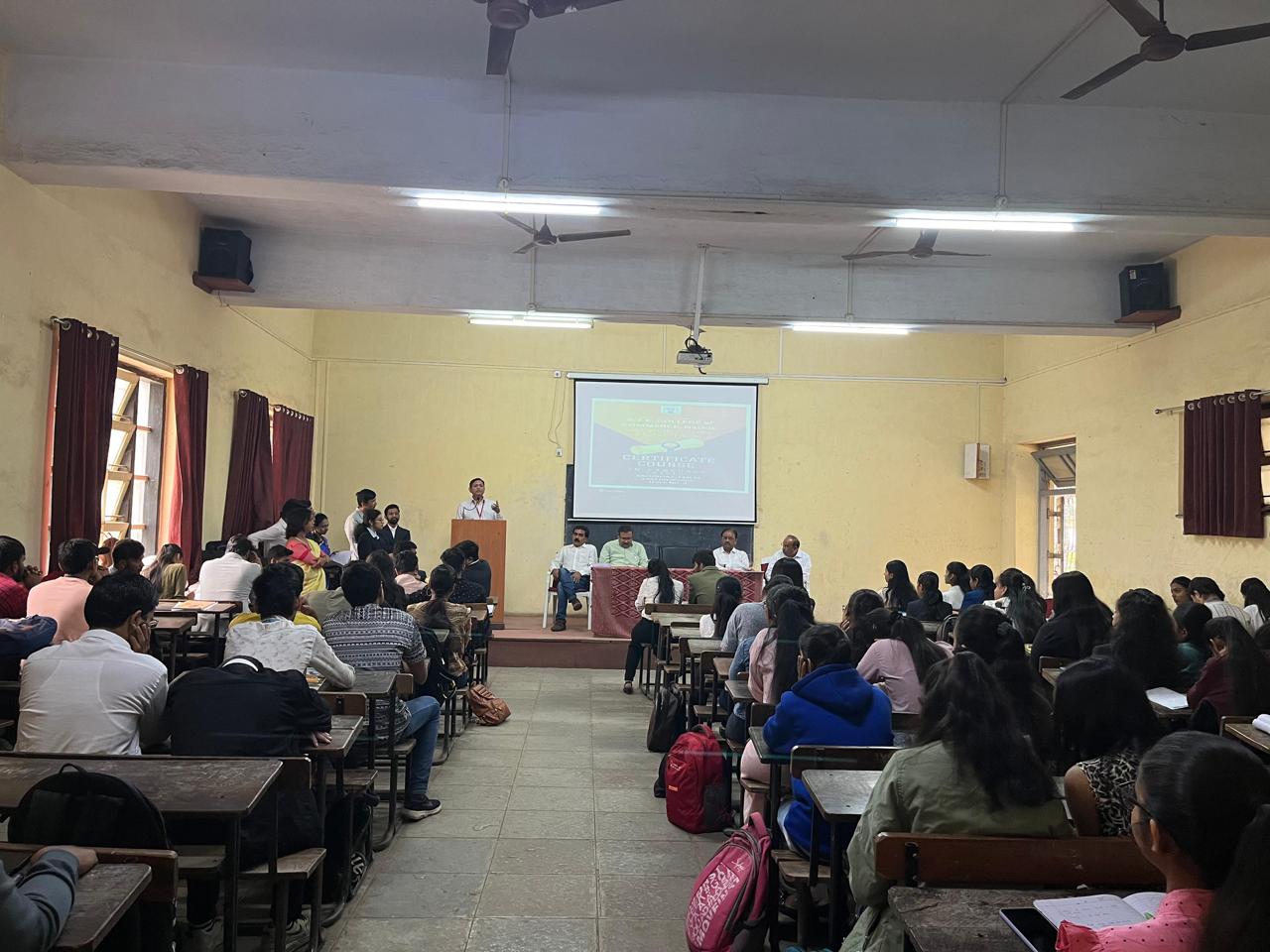 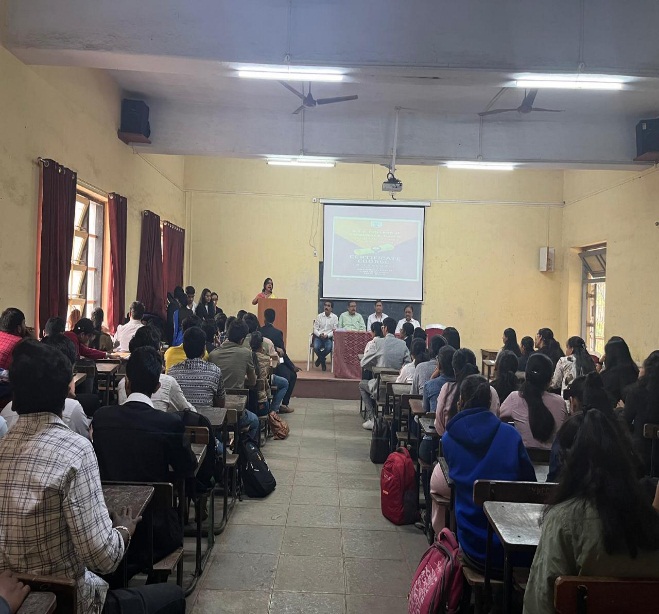 Principal Dr V N Suryawanshi Sir’s  Address   	     Ananya Chaudhary – Thanks giving
Best Practices of the Department
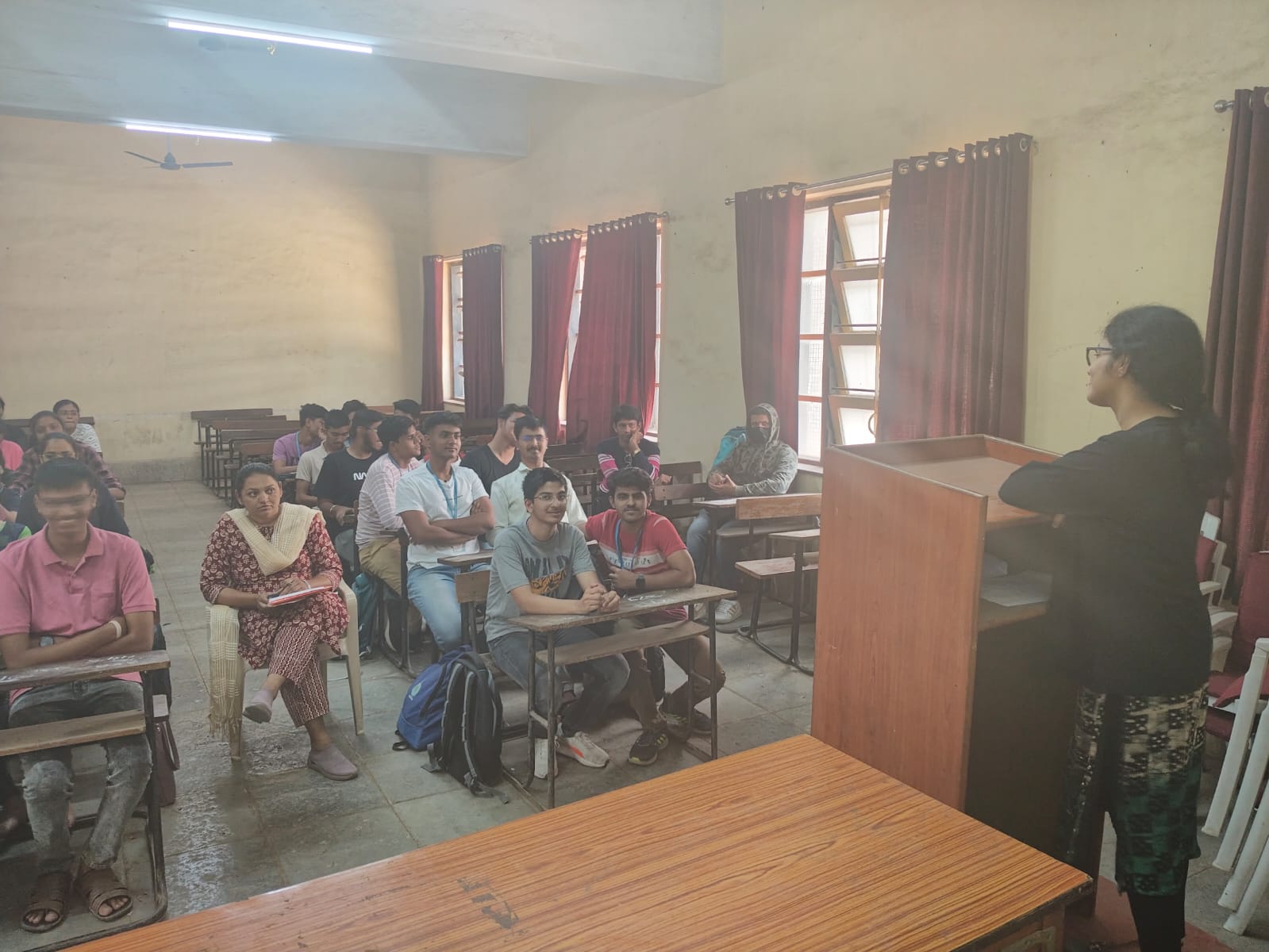 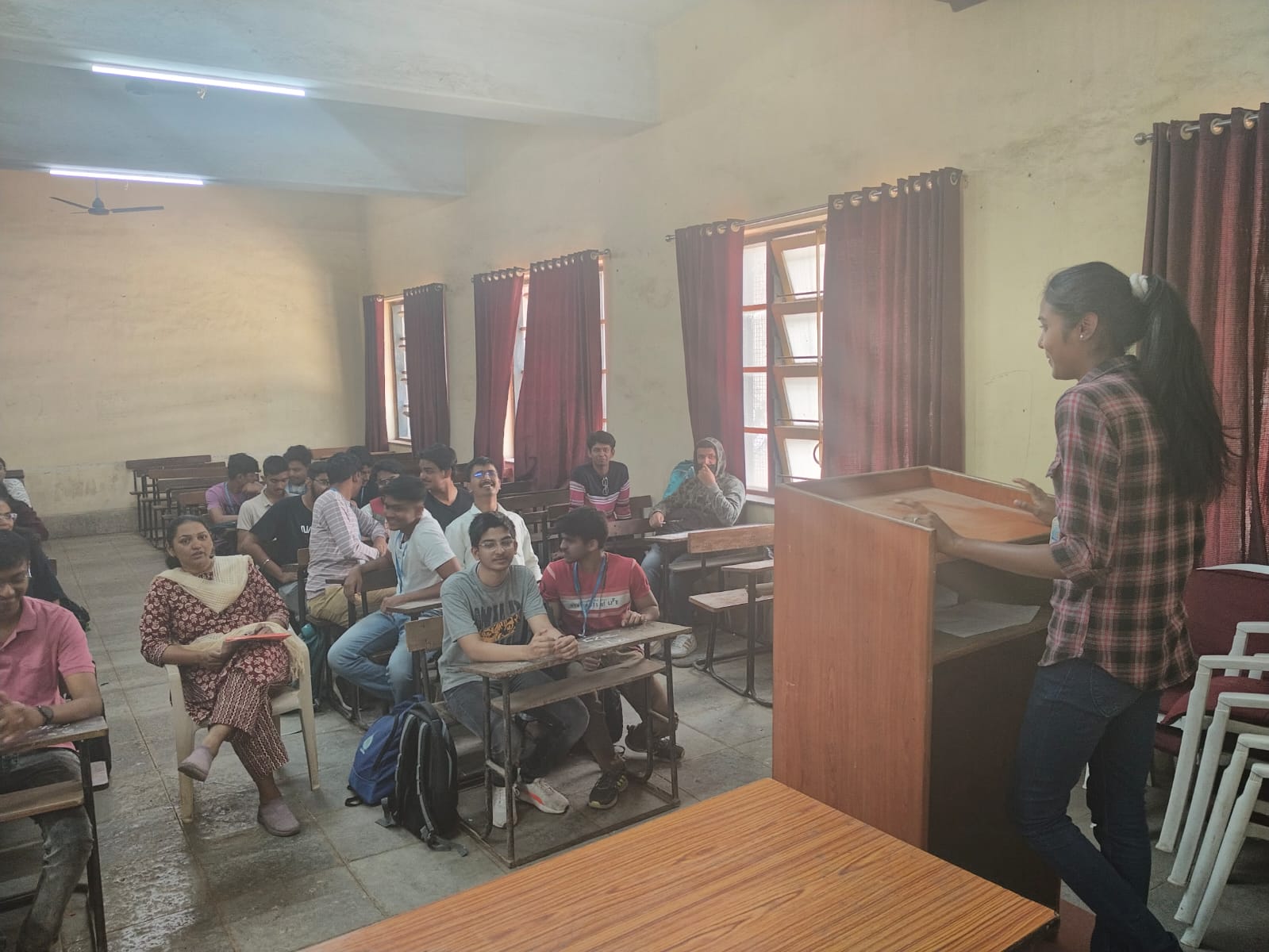 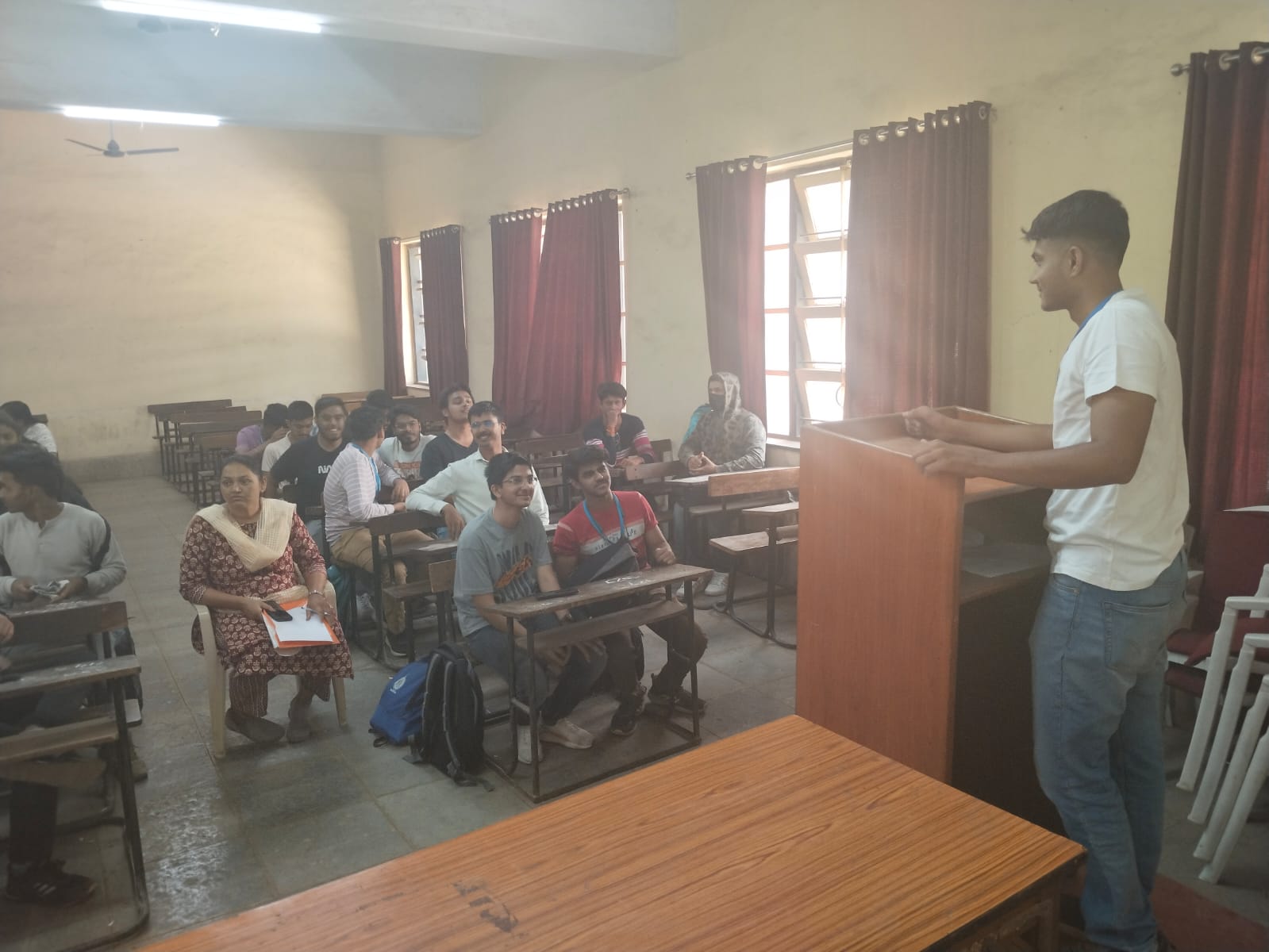 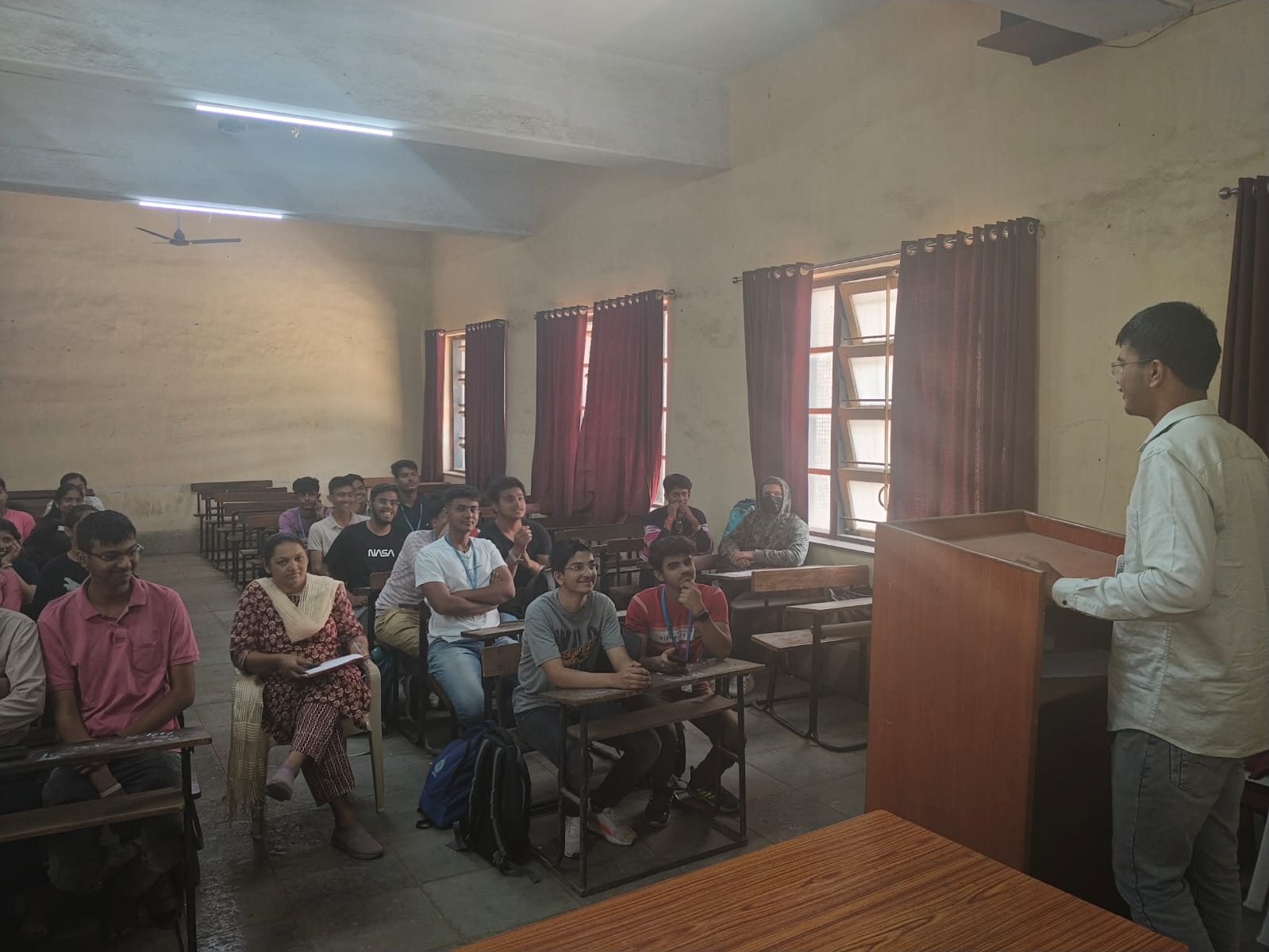 Presentations 2023-2024
Best Practices
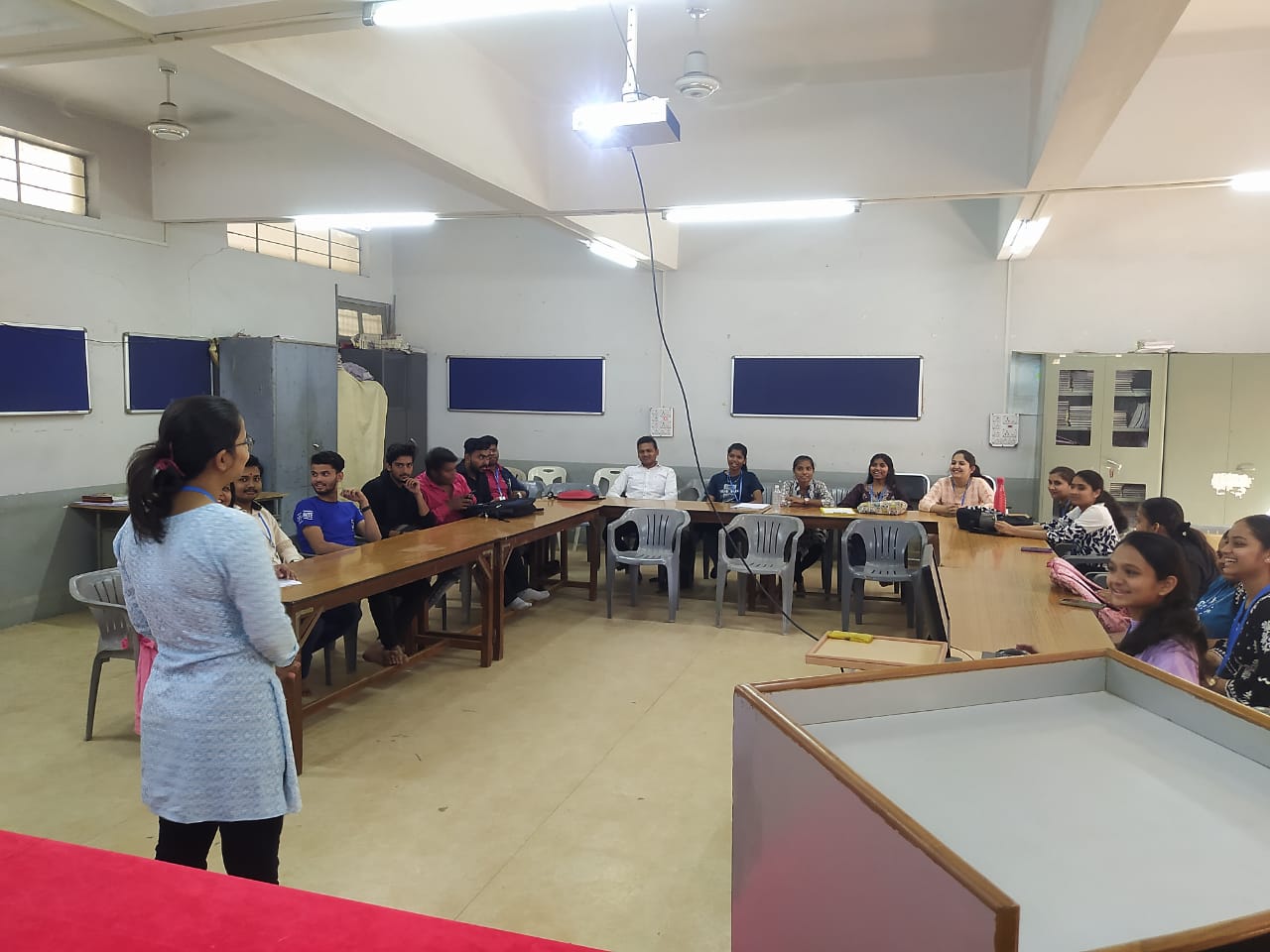 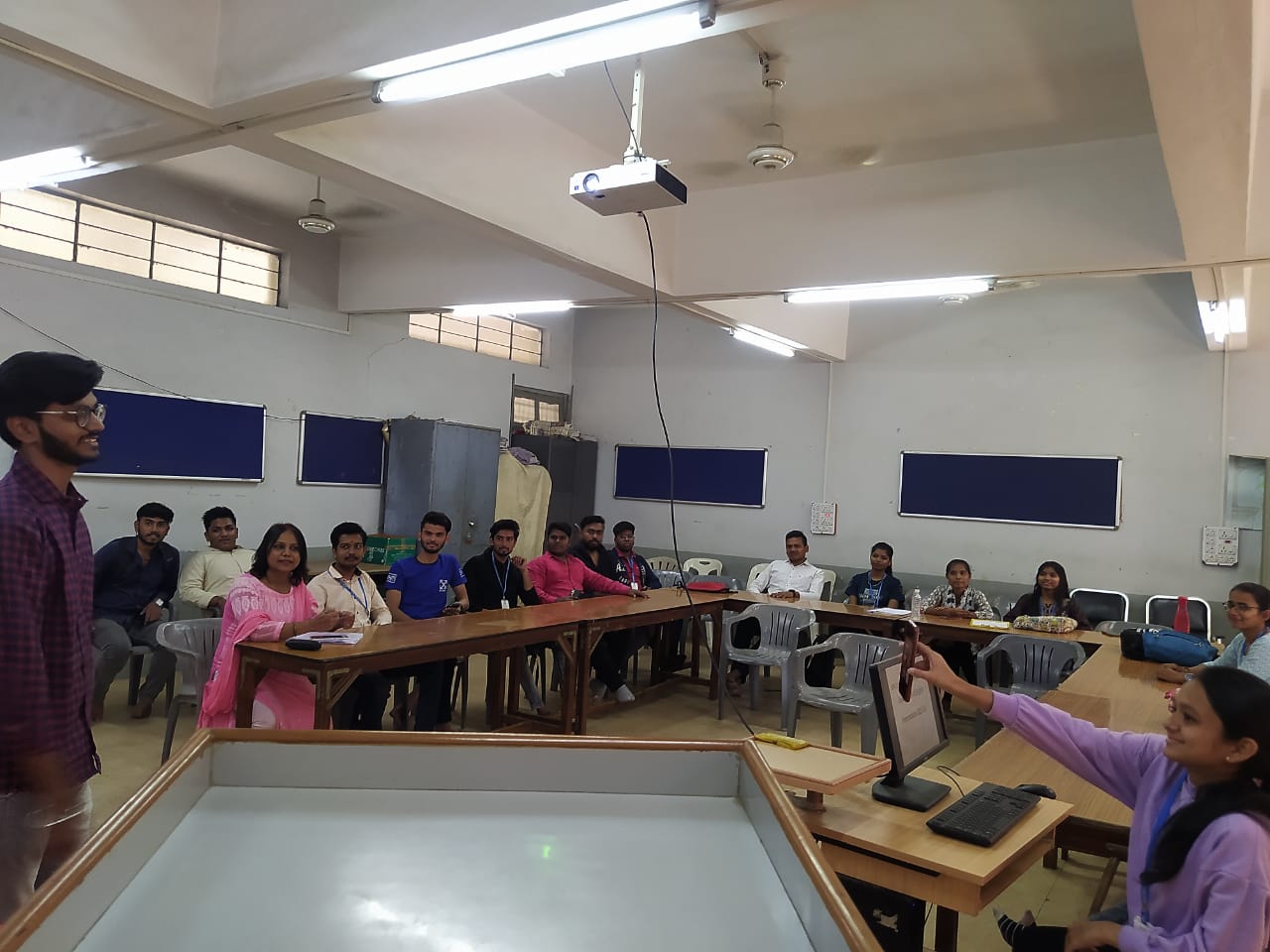 Presentations 2022-2023
Best Practices
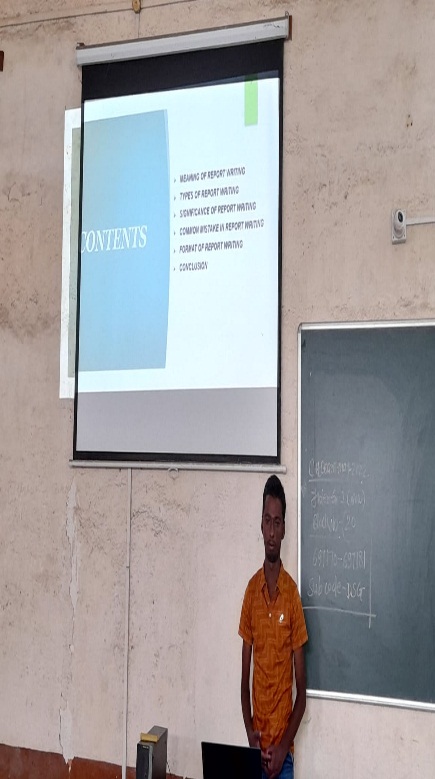 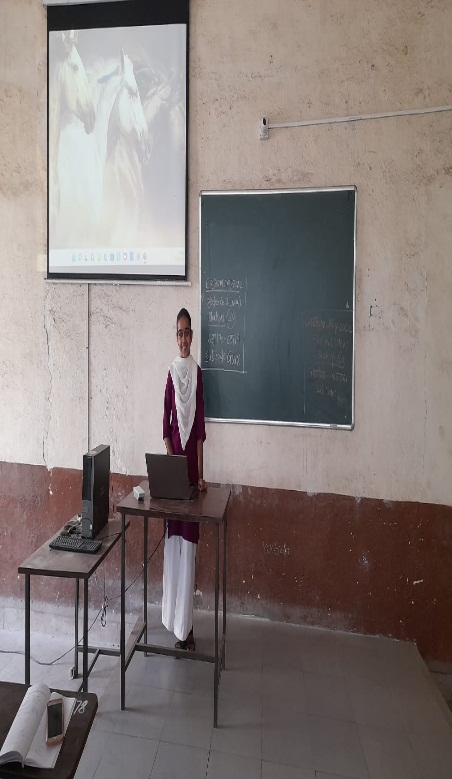 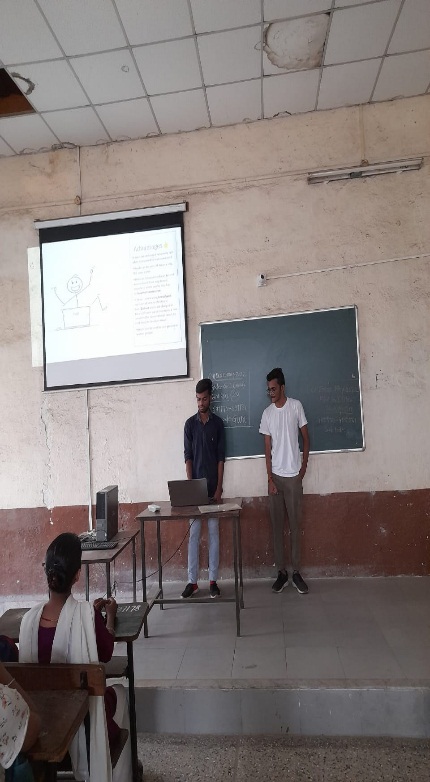 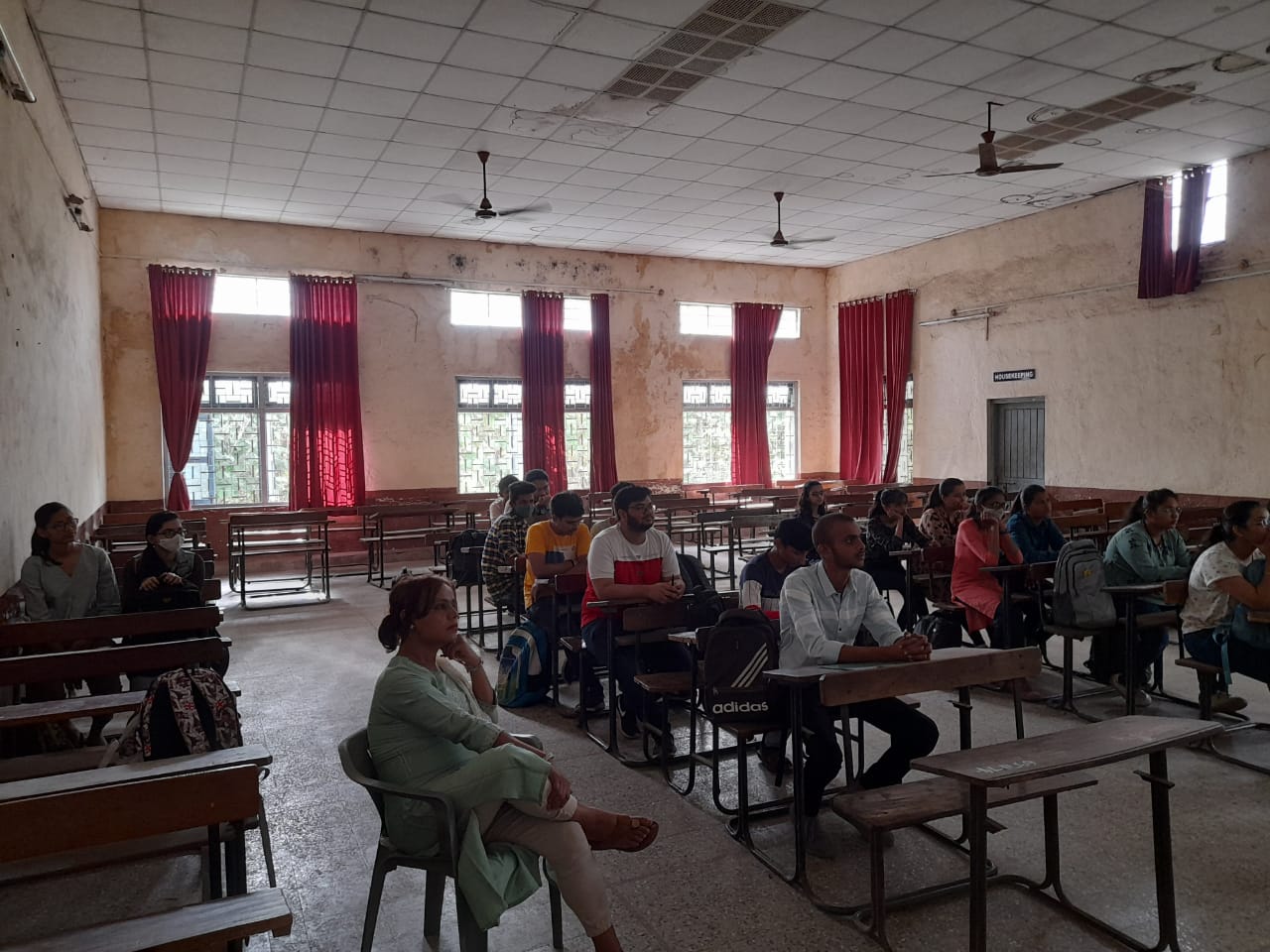 Presentations								
Presentations 2021-2022
Best Practices
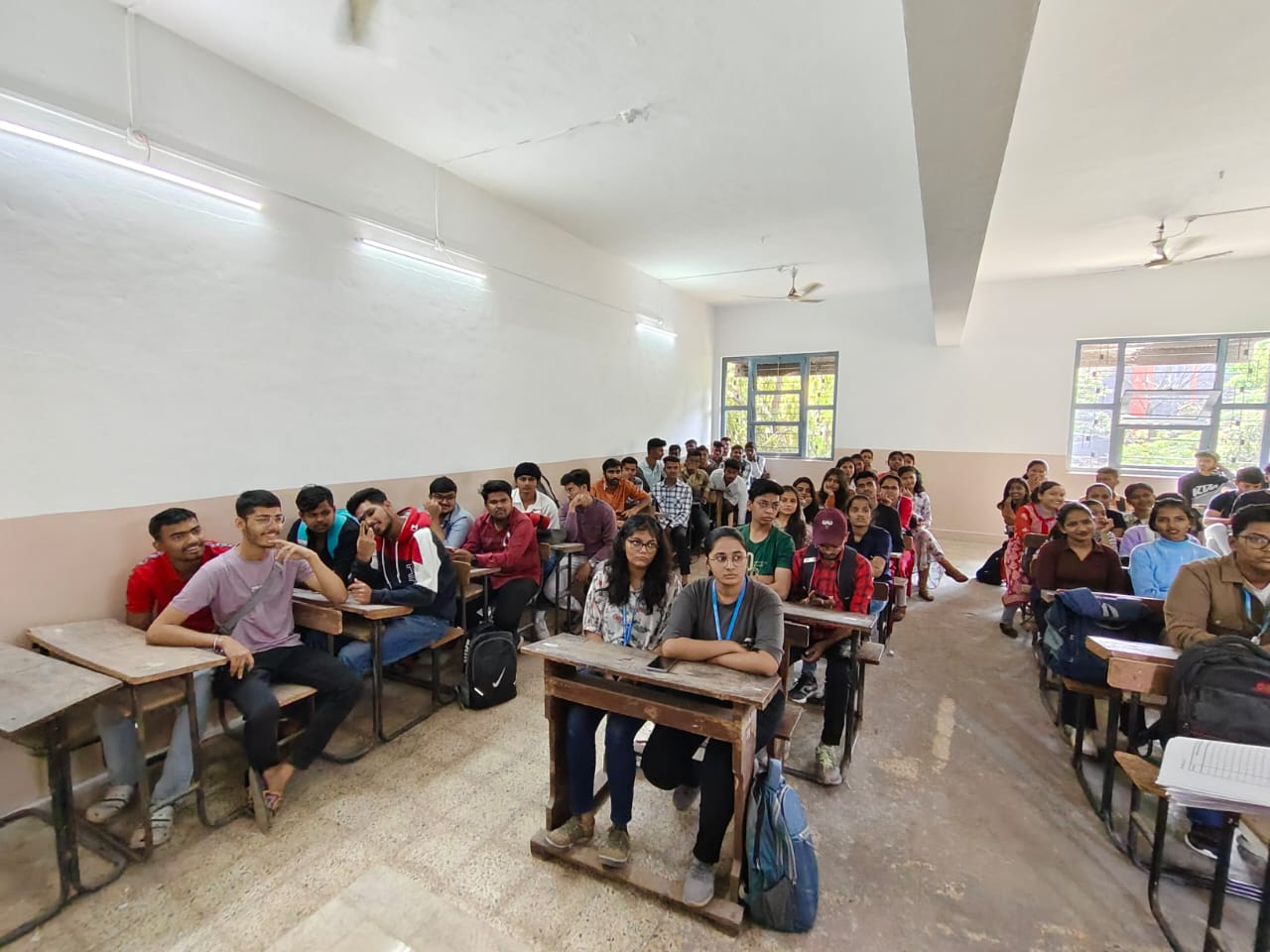 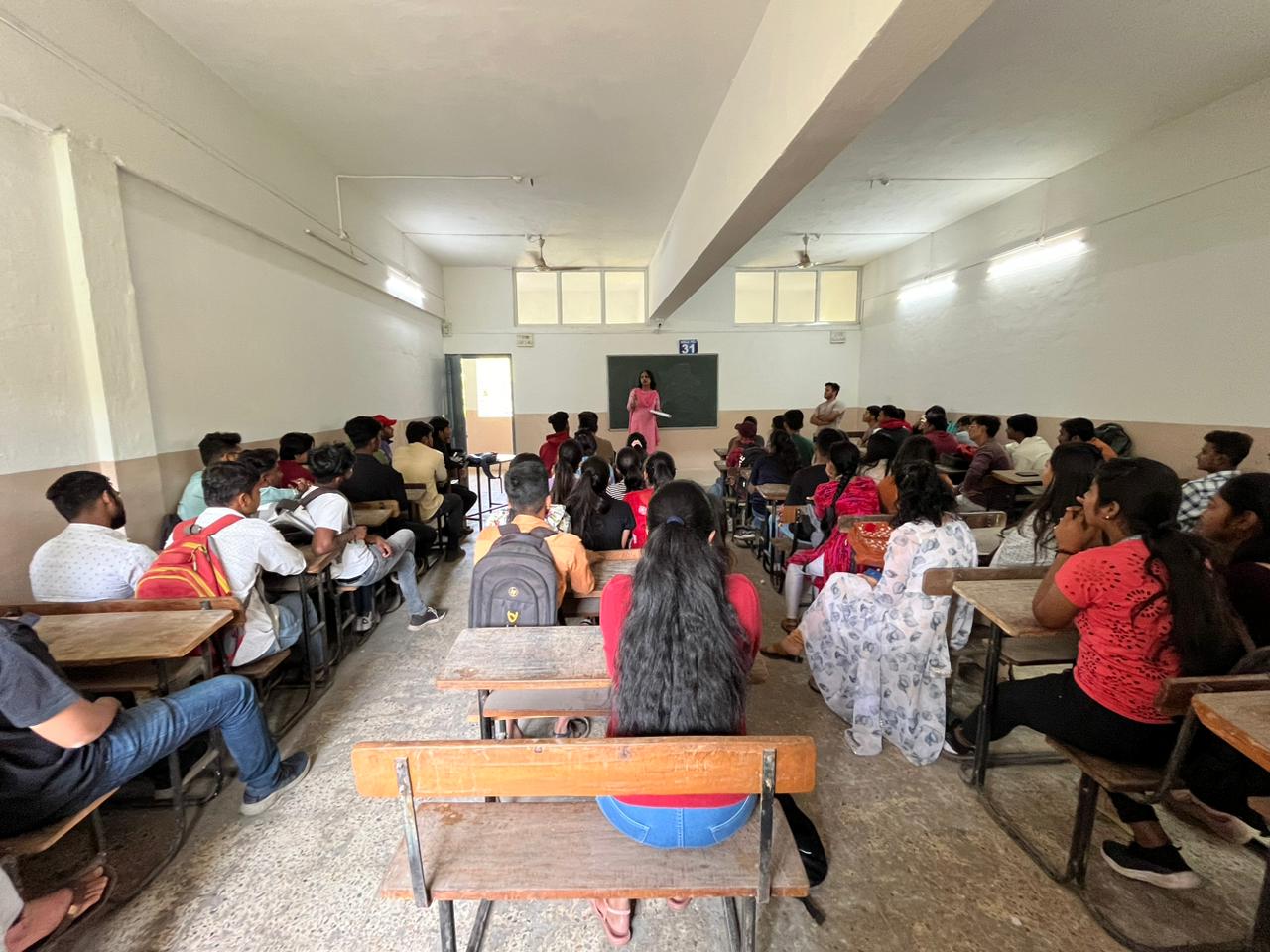 Remedial Course 2023-2024
Best Practices
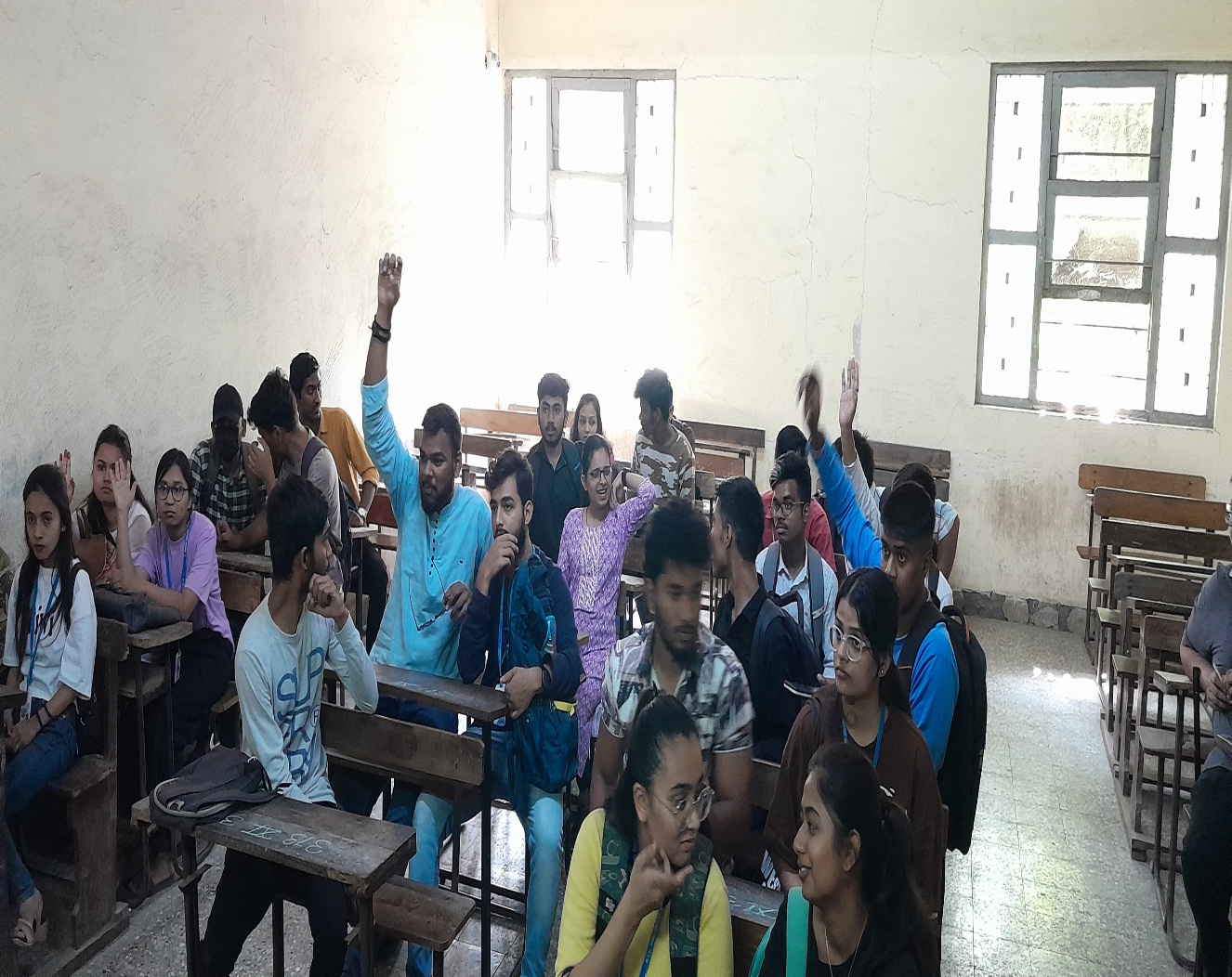 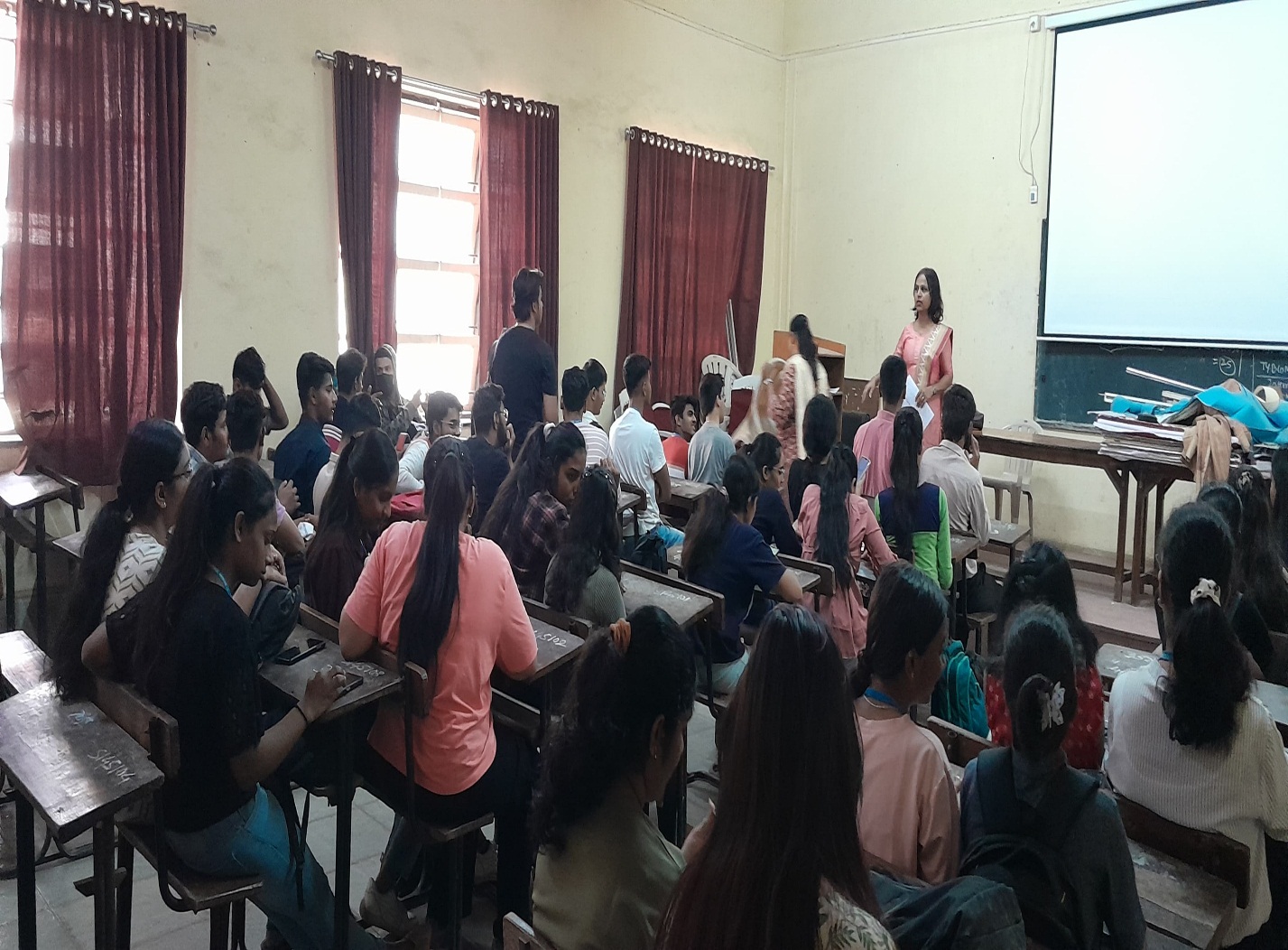 Remedial Course 2022-2023
Best Practices
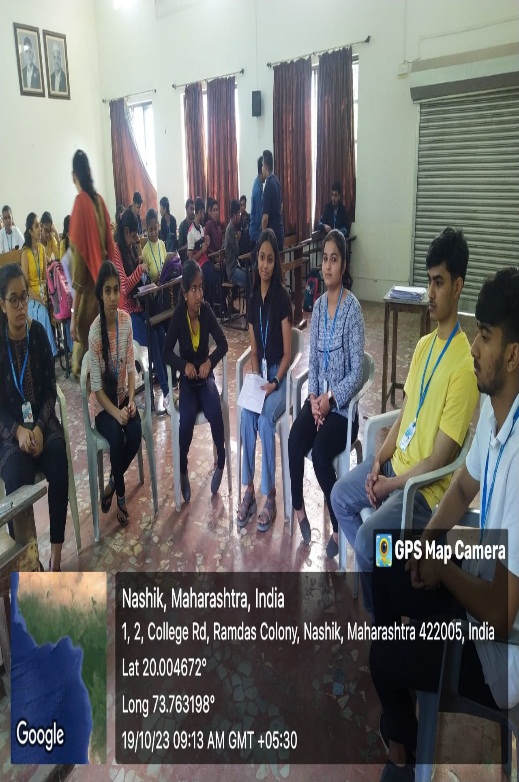 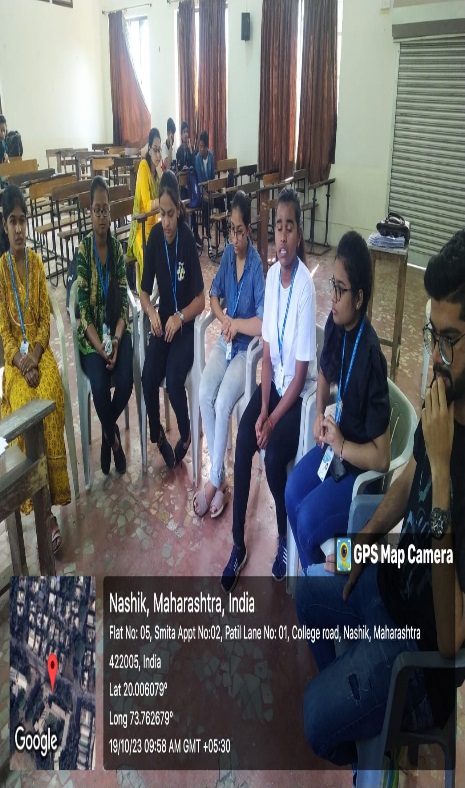 Group Discussion 2023
ActivitiesLate Shri Satish Chandra Rotating Trophy Elocution Competition - 07.01.2019									            	       Winner – HPT College Nasik		                Second Prize – KNM College Satana
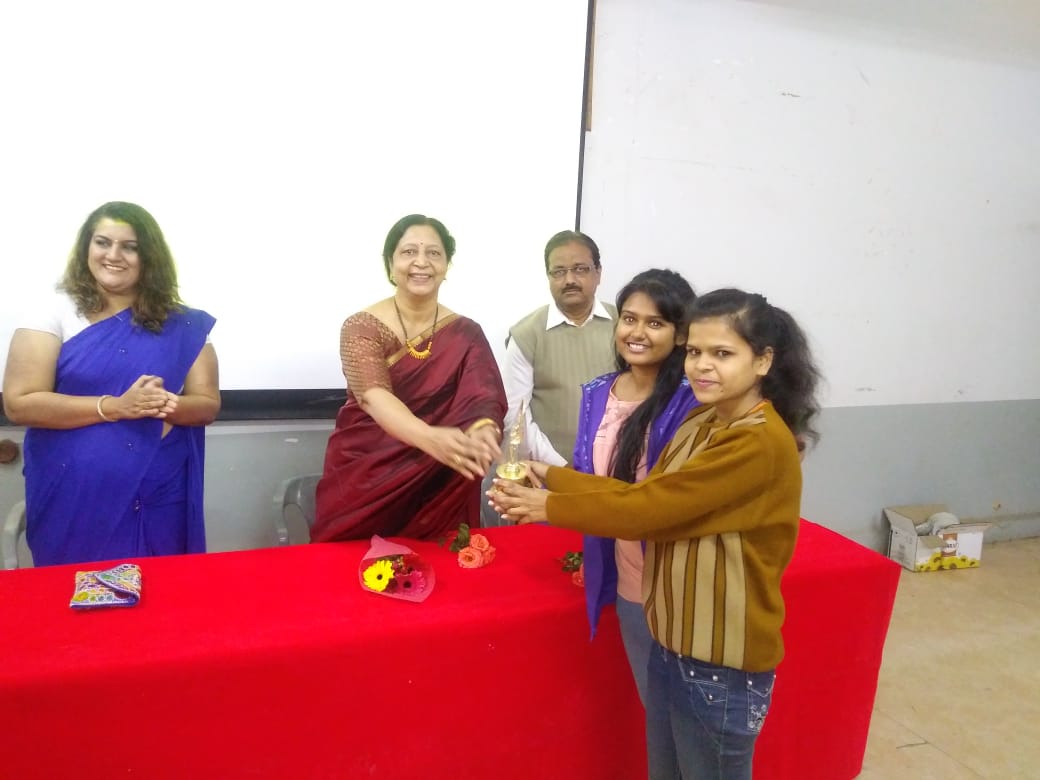 Activities
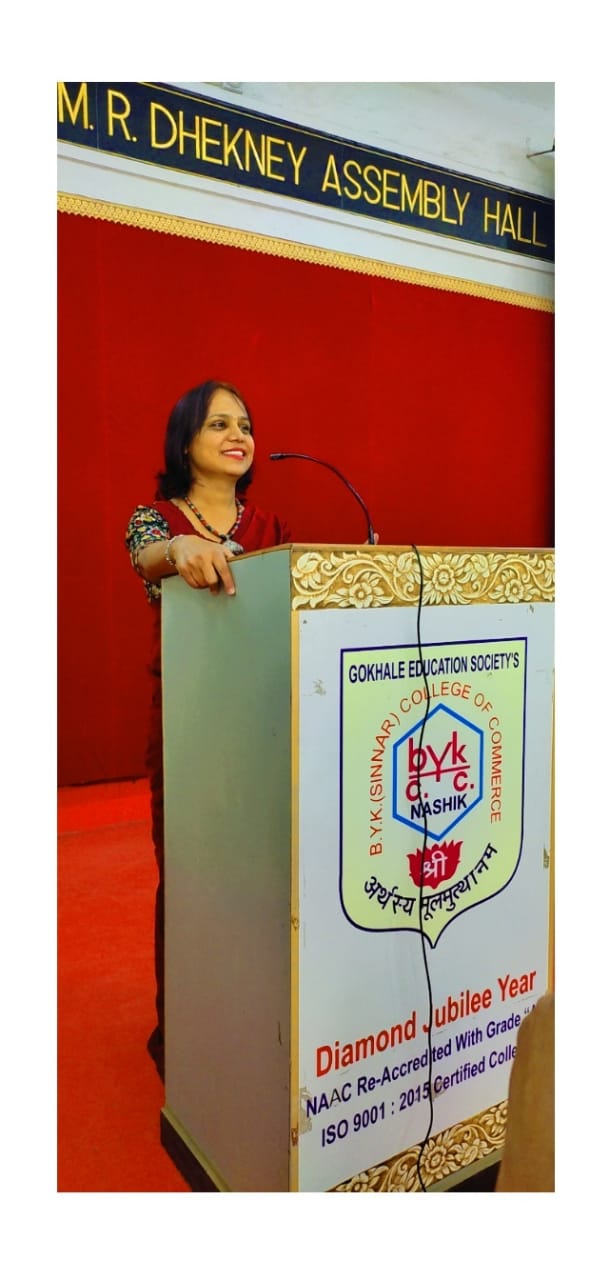 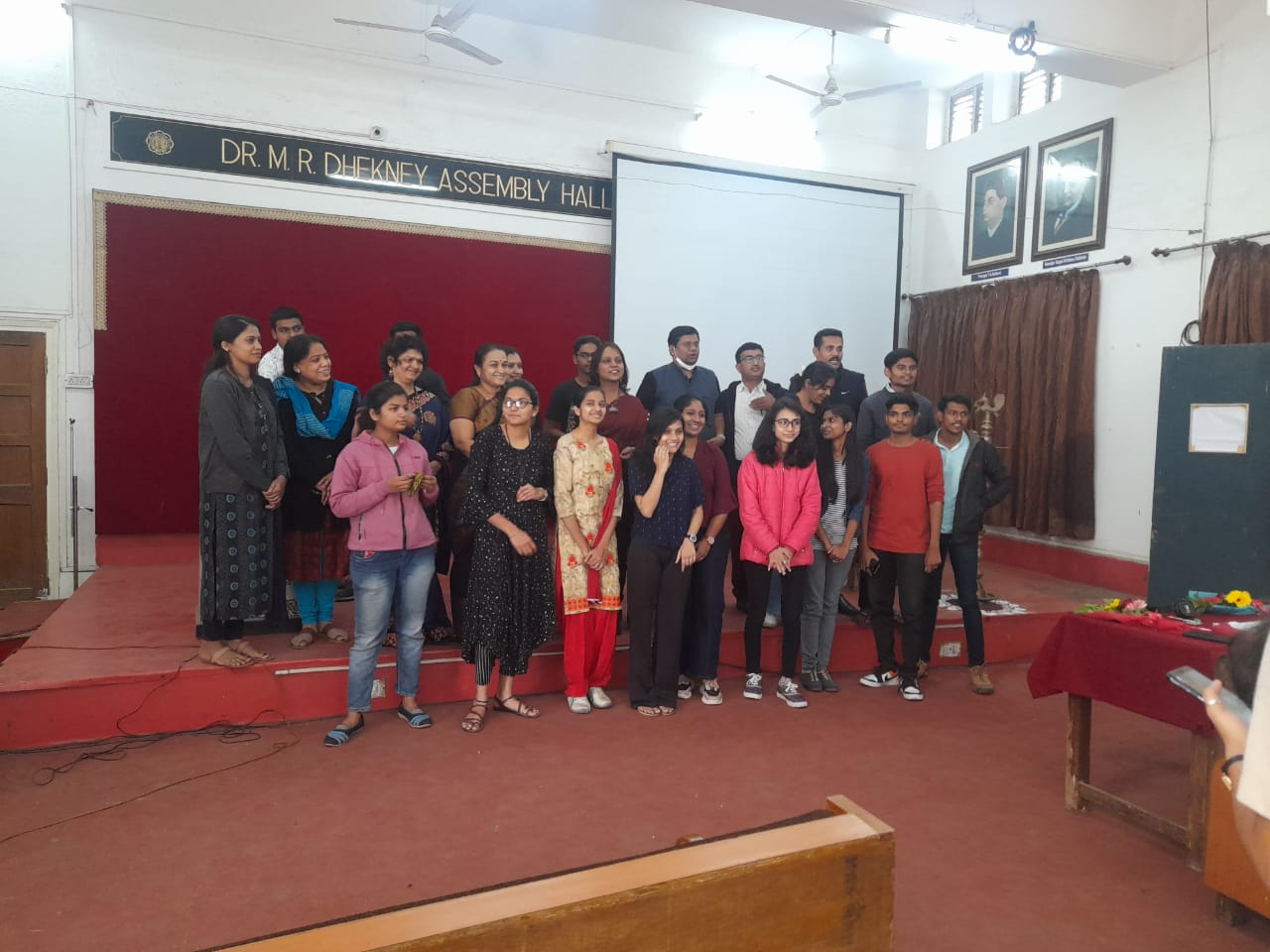 Essay Writing Competition – Bank of Maharashtra 04.11.2022
Activities
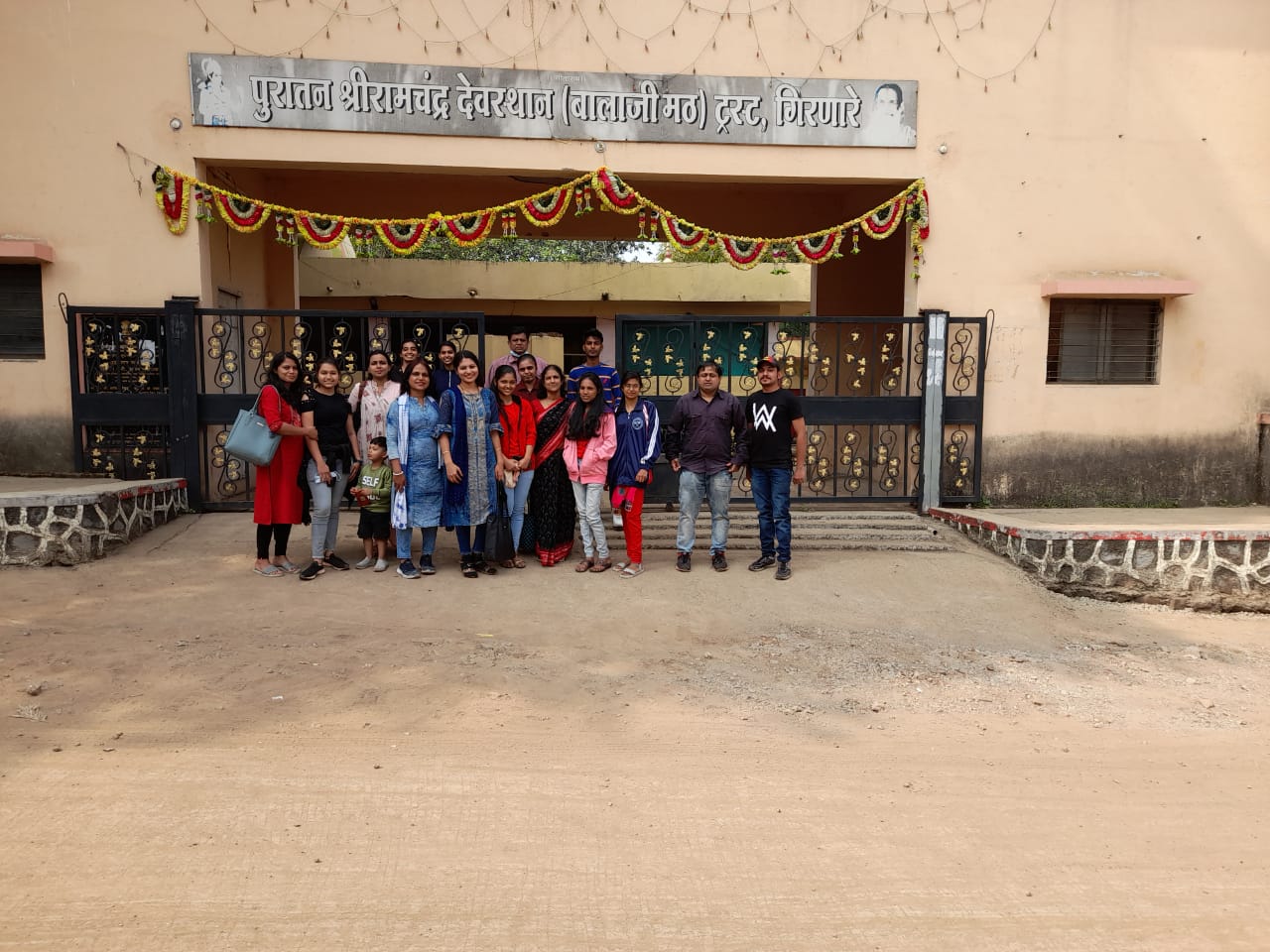 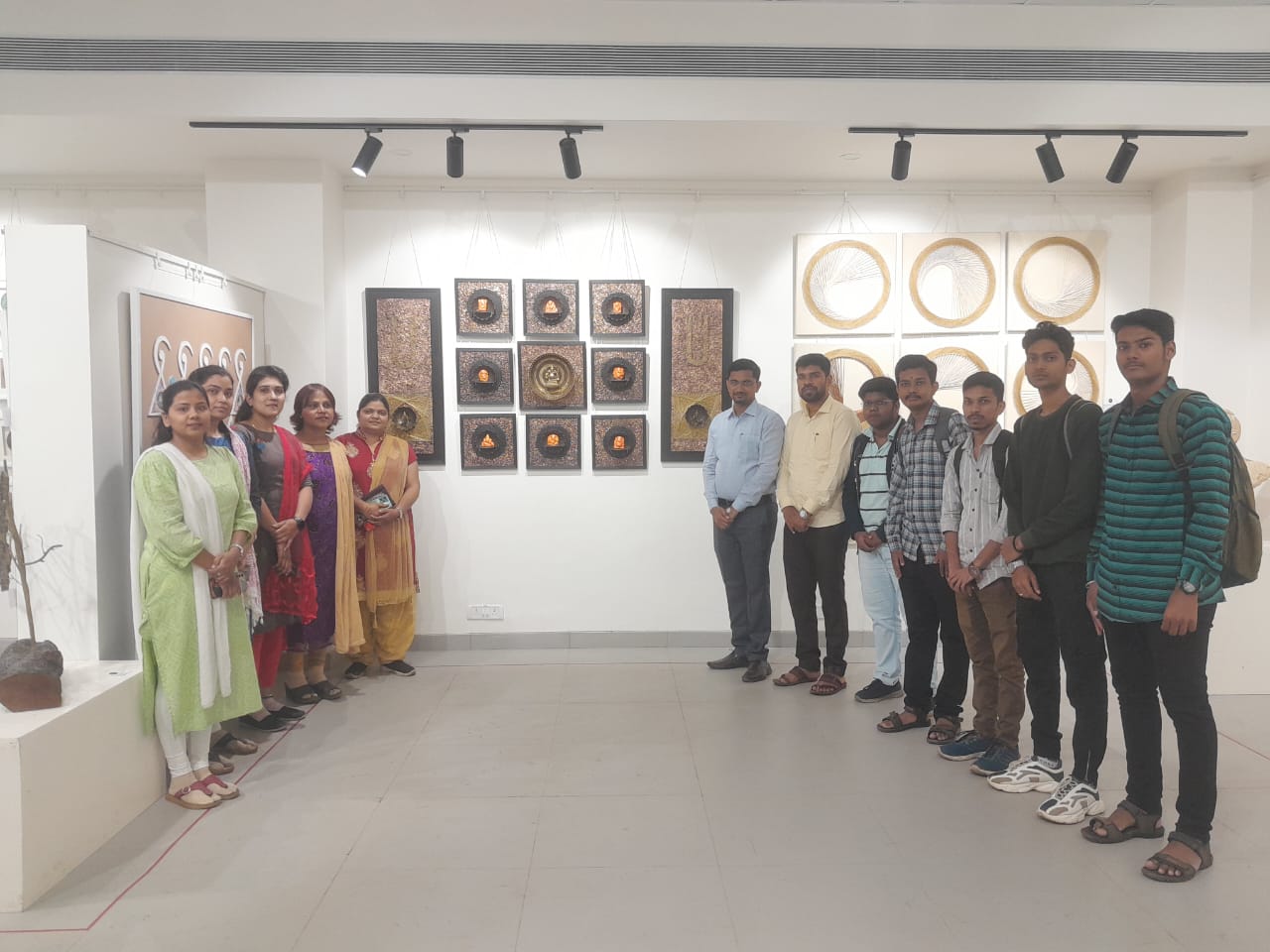 Visit to NSS Camp 14.12.2021	             Visit to Art Exhibition 23.08.2023
Activities
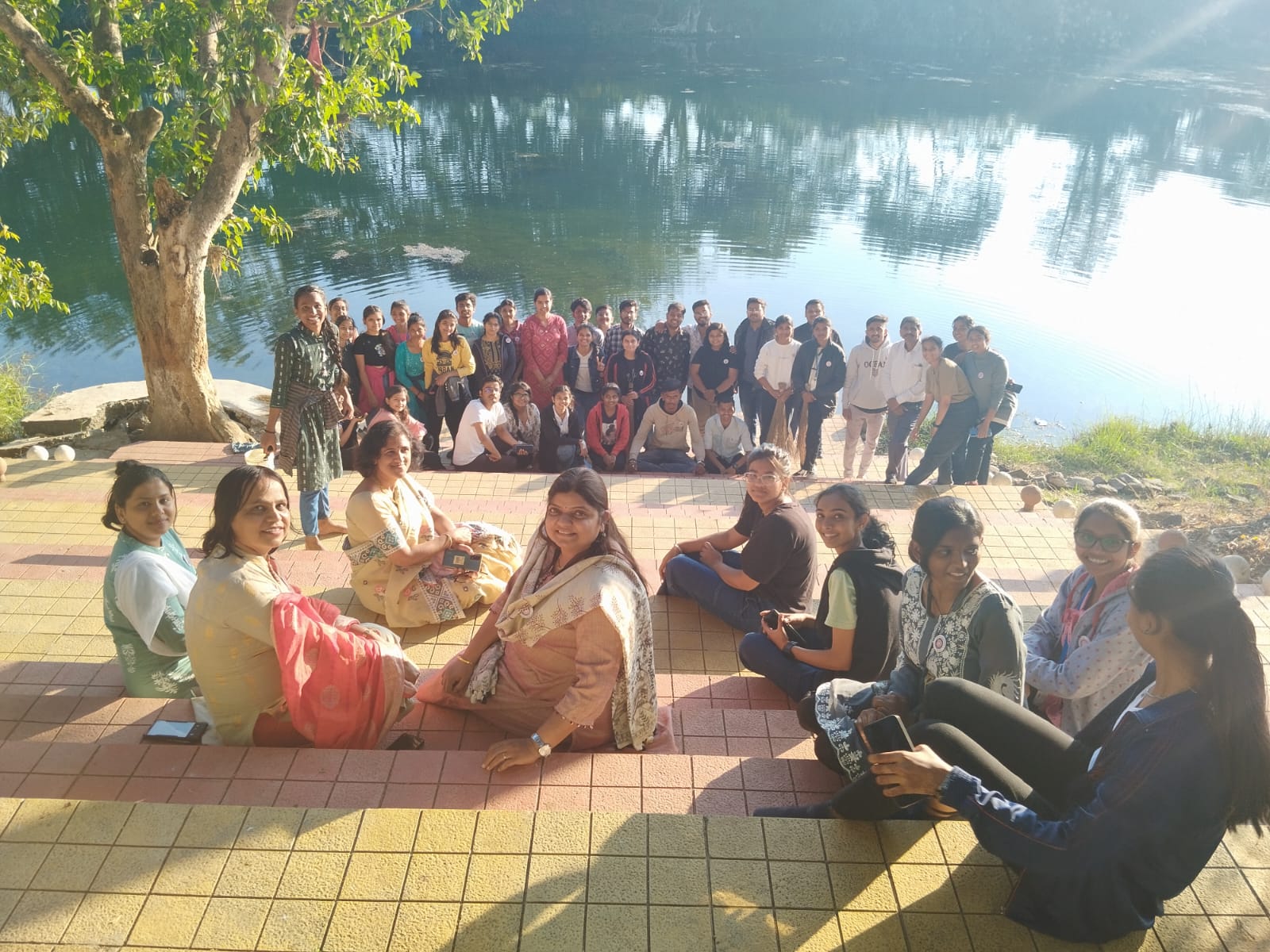 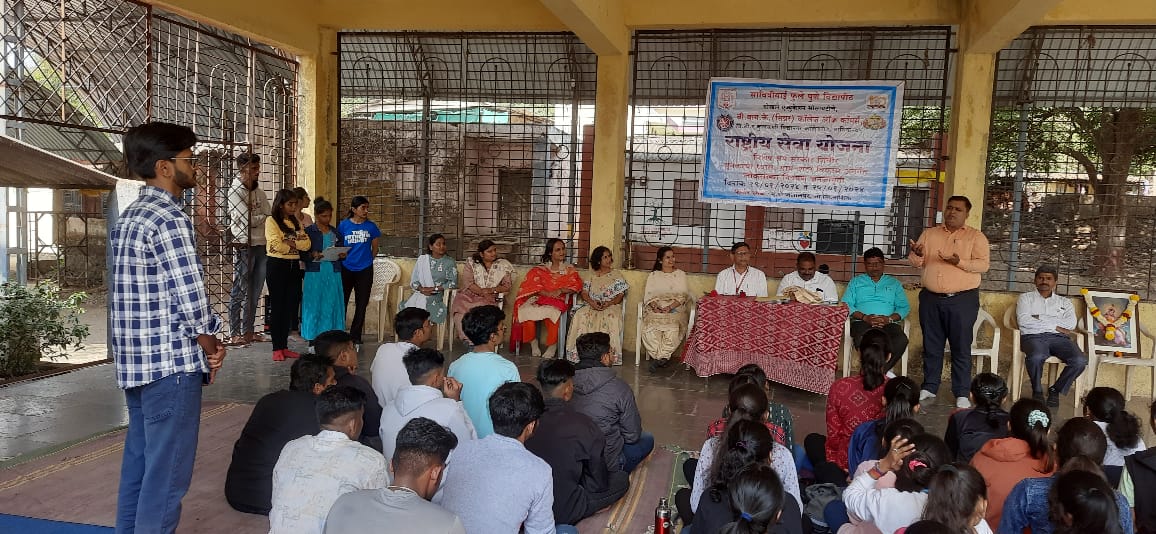 NSS Camp Visit 2022-2023
Add on Course - Value Added Course
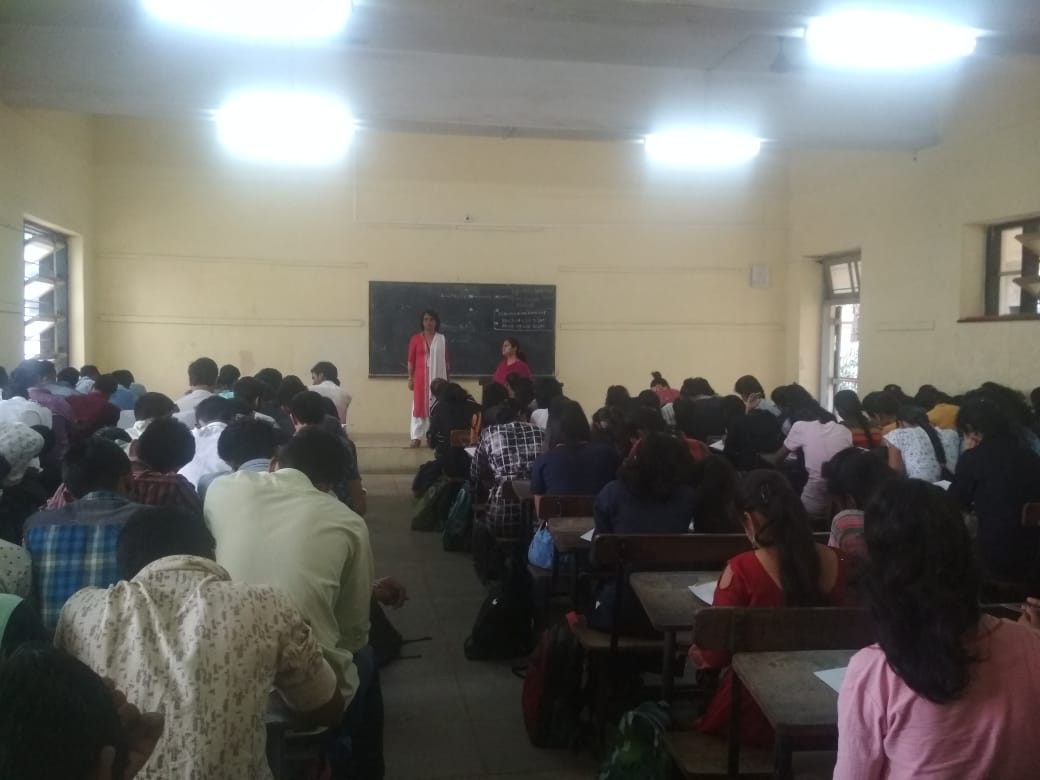 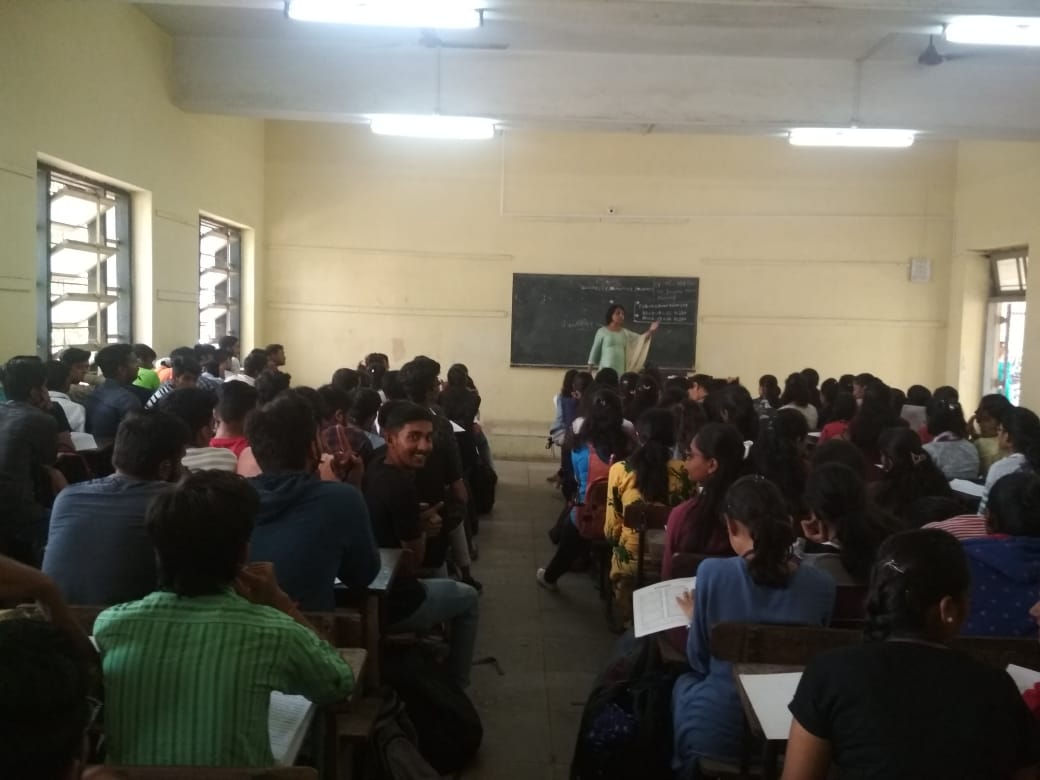 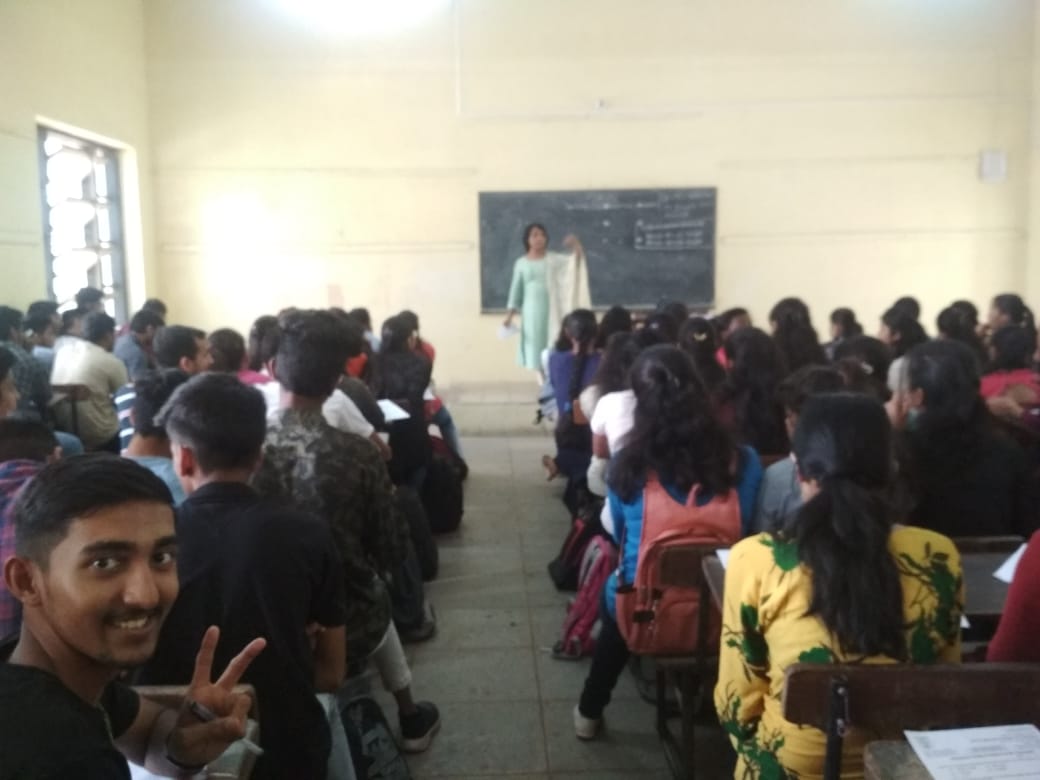 1. Sem I - Employability Skill Enhancement Programme – VA 22. Sem II – Value Education – VE 5
Assessment
Internal Test
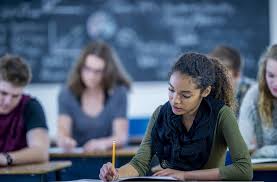 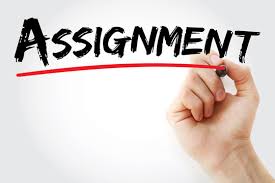 Publication in ISSN Journals
Paper Presentation in Seminars and Conferences
Articles/Books Publication
Invited as Guest Speaker
PhD Guidance
Workshops/Seminars/Conferences Attended
Faculty Development Course
Faculty Achievement
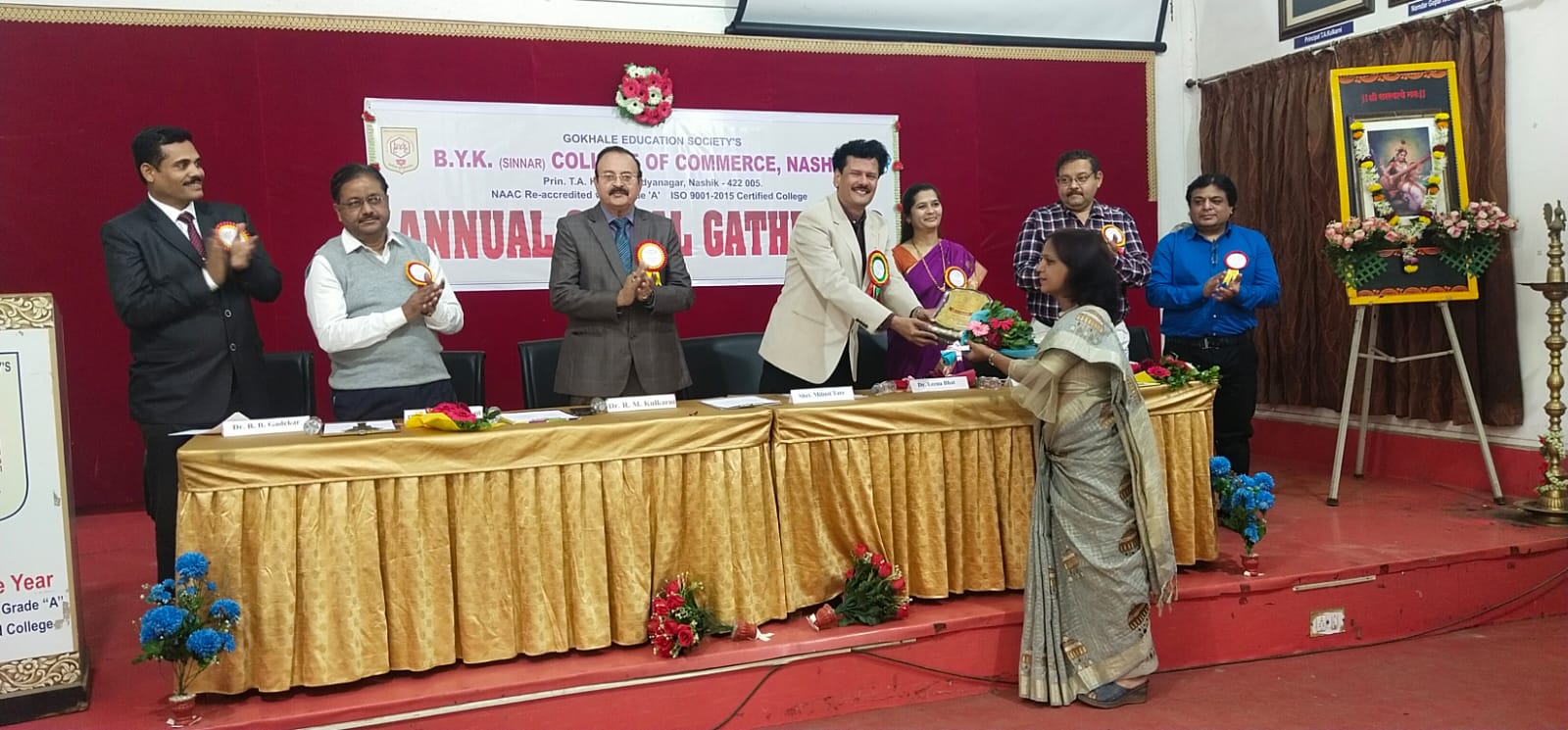 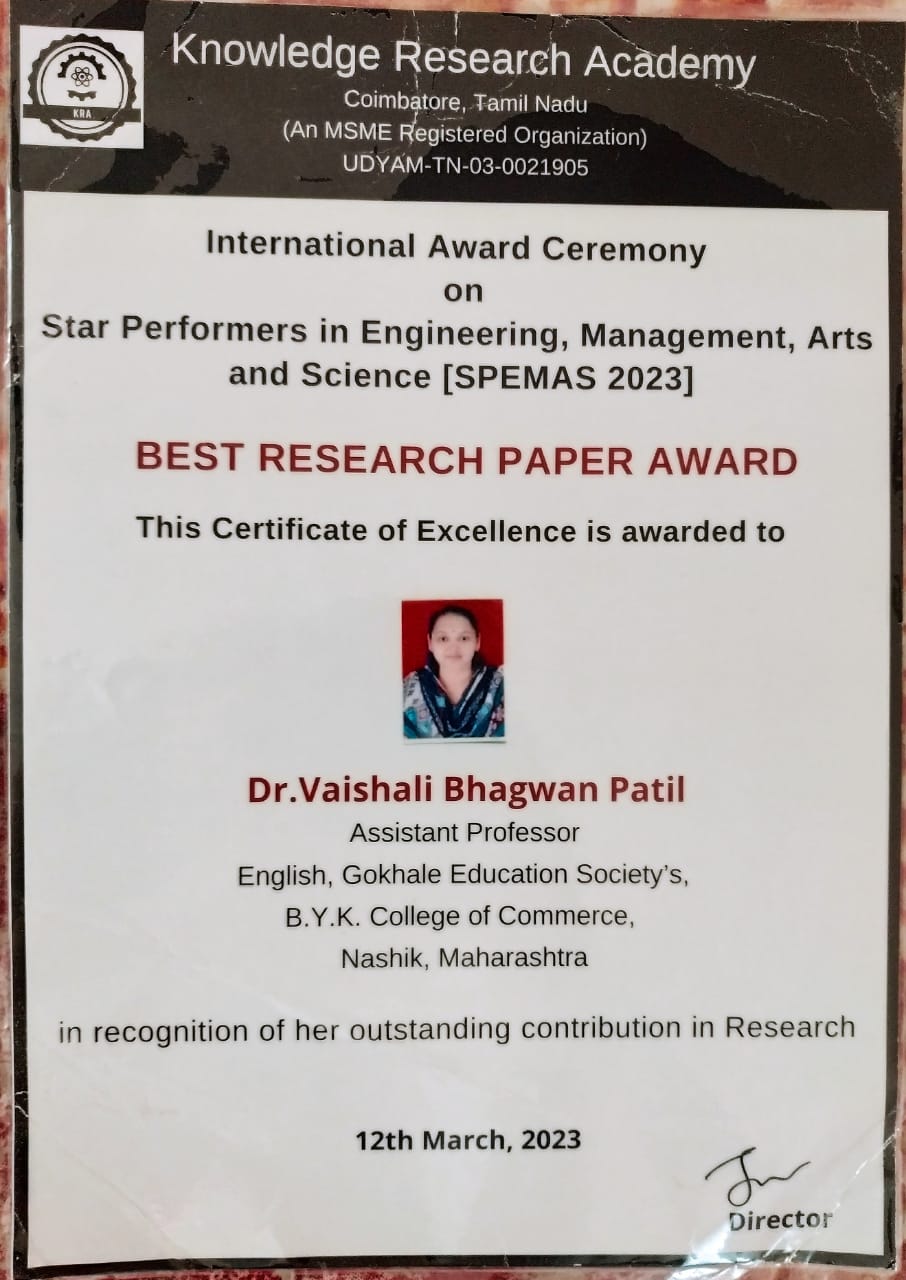 Ms Ananya Chaudhary Best Teacher Award 2021-2022       Dr Vaishali Patil – Best Research Paper Award 2023
Six Day Certificate Course in Language Skills
Result Analysis
Compulsory English: above 85%
Result Analysis
Additional English: above 95%
Future Plans
Guest lectures   
Workshops: Soft Skills
Visits to (with an aim to acquaint with language and communication practiced): 
Deptt of Communication and Journalism HPT College
Language Academy 
Commercial Bank
Corporate Office
THANK YOU